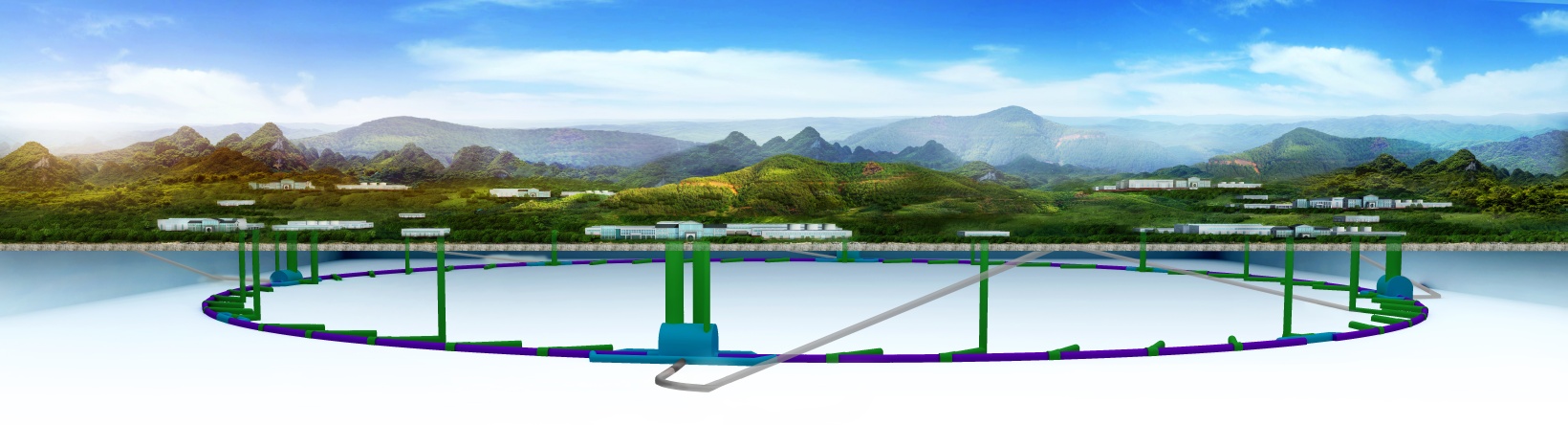 Status of Pixel Vertex Detector
Zhijun Liang
(IHEP, Chinese Academy of Sciences)
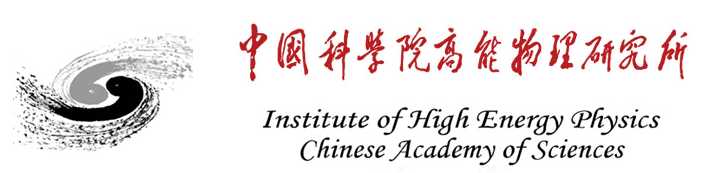 1
Vertex detector: Physics goal
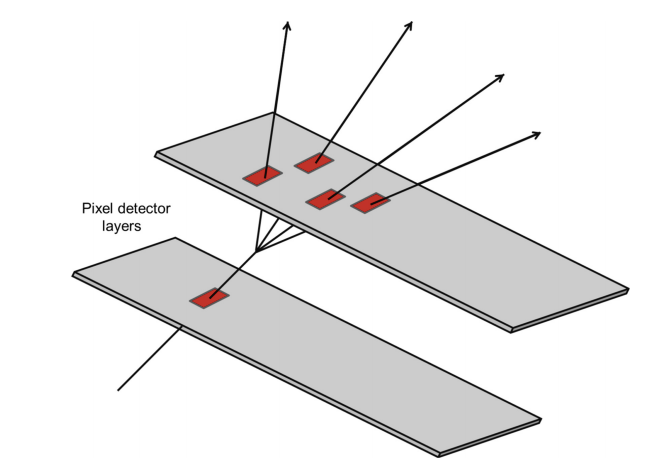 Higgs precision measurement
 H → bb precise vertex reconstruction
 H → μμ  (precise momentum measurement)





Main technology
High spatial resolution technology →  pixel detector
Low-mass detector technology
Radiation resistance technology
Need tracking detector with 
high spatial resolution, low material
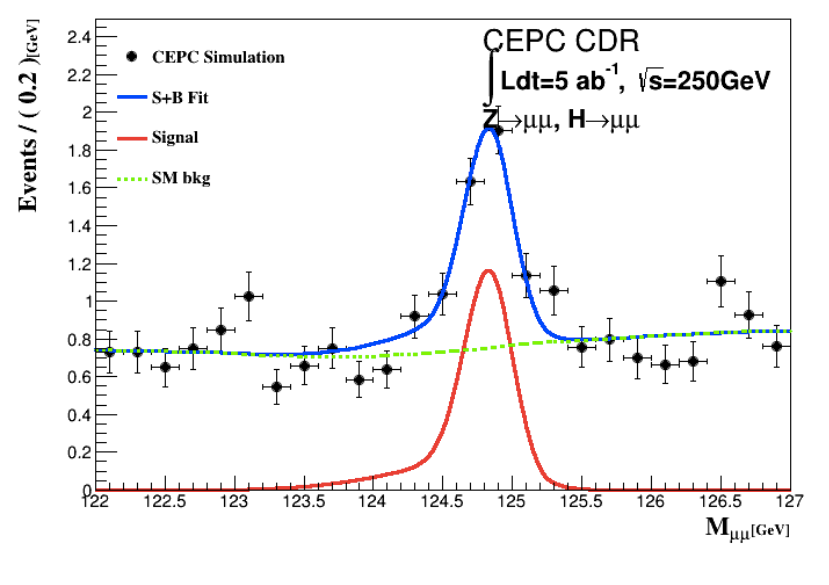 2
CEPC vertex detector R & D
Three on-going R & D programs on vertex detector
Previous update in CEPC day (June 15th)     https://indico.ihep.ac.cn/event/11875/
This talk focuses on MOST2 project  
MOST2 aims to build full-size vertex detector prototype
3
MOST2 vertex detector R & D: Research Goal
Typical module
Produce a world class vertex detector prototype
Spatial resolution 3~5 μm (pixel detector)
Radiation hard (>1 MRad)
Preliminary design of prototype
Three layer, module ~1 cm  × 12 cm2
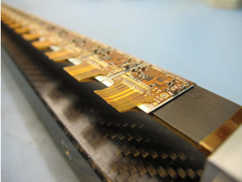 Typical tracker
Resolution
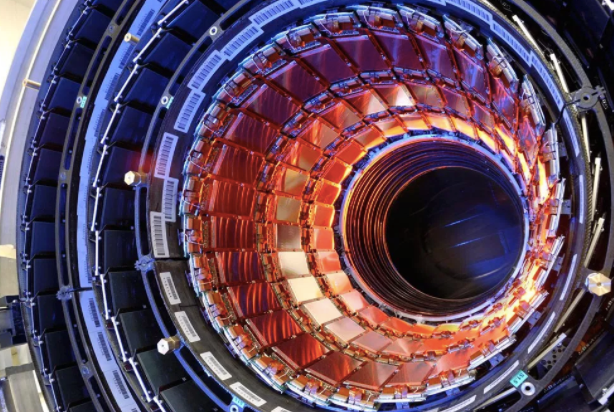 ATLAS/CMS upgrade
         （~15 μm）
Alice upgrade 
（5~10 μm）
World
leading
This project（3~5 μm）
4
[Speaker Notes: General description highlighting major points and assessment indicators]
Overview of MOST2 vertex detector R & D
Can break down into sub-tasks:
CMOS imaging sensor chip R & D 
Detector layout optimization, Ladder and vertex detector support structure R & D 
Detector assembly  
Data acquisition system R & D
sensor
FPC
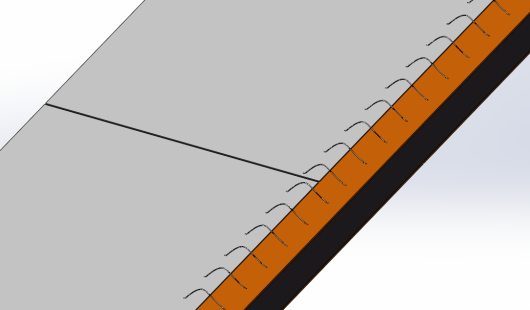 Ladder support
CMOS imaging 
sensor prototyping
Beam test to 
verify its spatial resolution
Detector module (ladder) 
Prototyping
Full size vertex detector Prototype
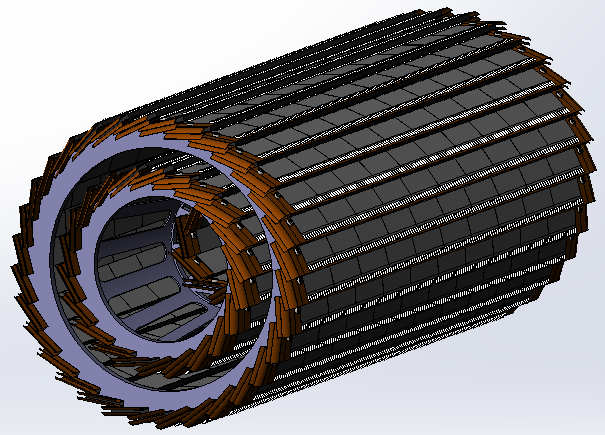 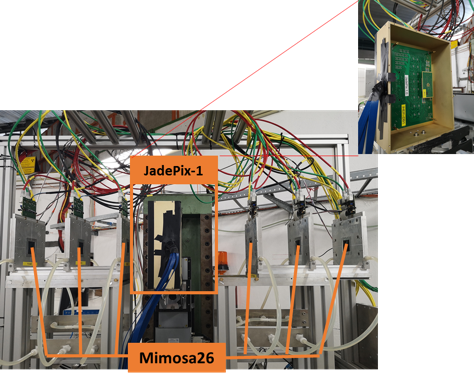 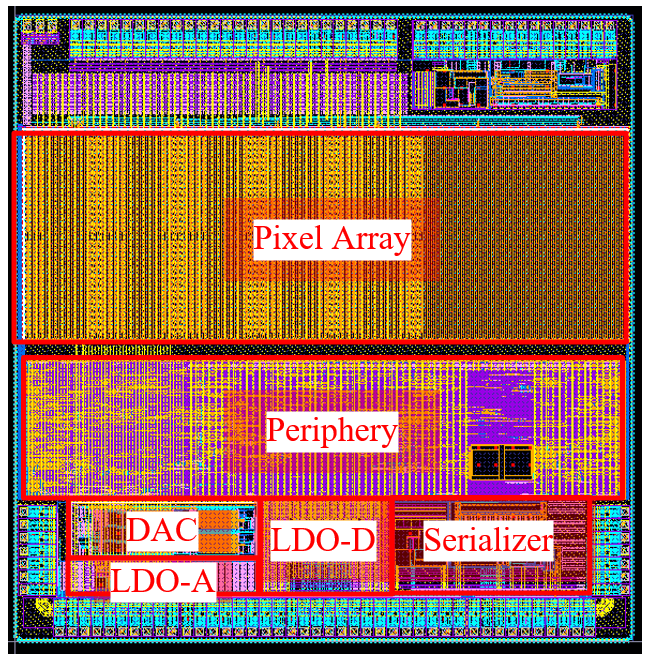 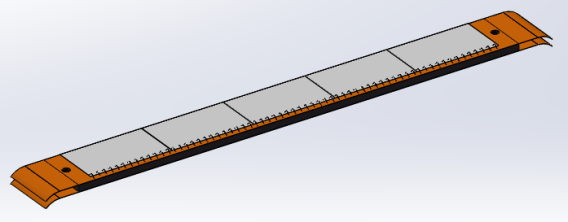 5
[Speaker Notes: Full size vertex detector]
Research Team in MOST2 silicon project
4 institutes
课题2：IHEP - 中国科学院高能物理研究所
 SDU - 山东大学
 NJU - 南京大学
 NWU - 西北工业大学
6
[Speaker Notes: Total 51, average age is 39
Acc: 39=703/18
Silicon: 39=866/22
HCAL: 40=440/11
Total: 39]
Achievement Presentation and Assessment Methods
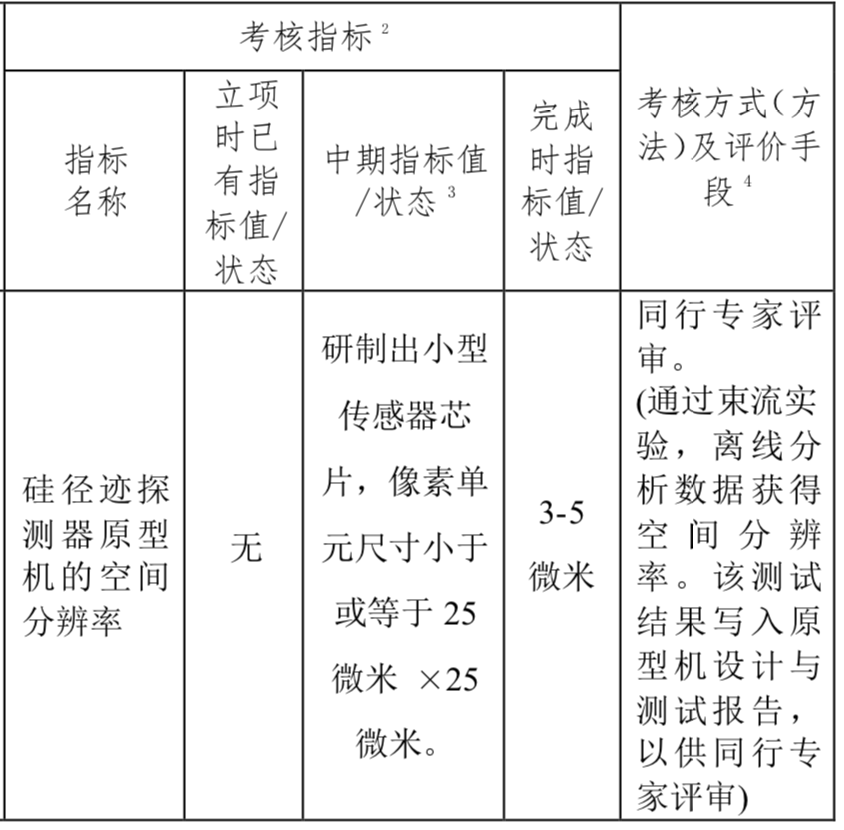 Assessment index
Spatial resolution
- Mid-term: produce 25*25 μm pixel size chip
- Final : 3-5 μm resolution in Beam test
Silicon Detector
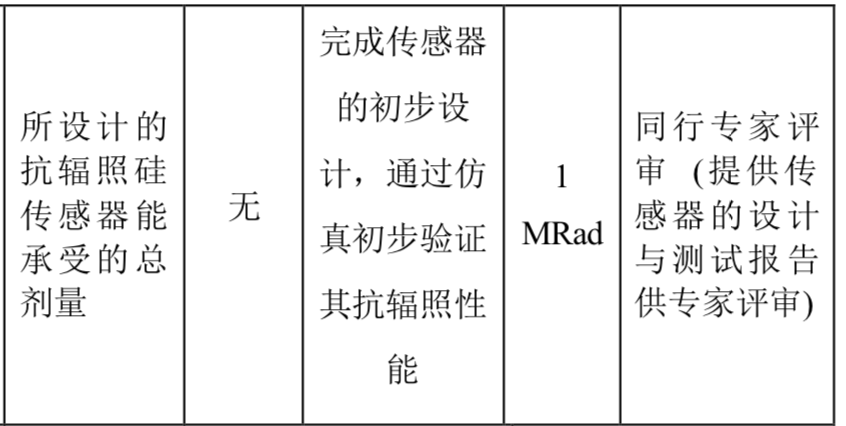 Radiation hardness
- mid-term: verified by TCAD simulation 
- Final : Total ionization dose >1 Mrad
7
CMOS Monolithic pixel sensor
CMOS Monolithic pixel (CIS process) is ideal for  CEPC application
low material budget (can be thin down to 50μm)
This project use TowerJazz CIS 180nm technology
Hybrid pixel technology developed by ATLAS and CMS
Thickness of sensor is about 200~300 μm
Need to bump bonding with readout ASIC (ASIC thickness is about 300μm)
Material budget about silicon sensor is about 10 times larger than CIS process
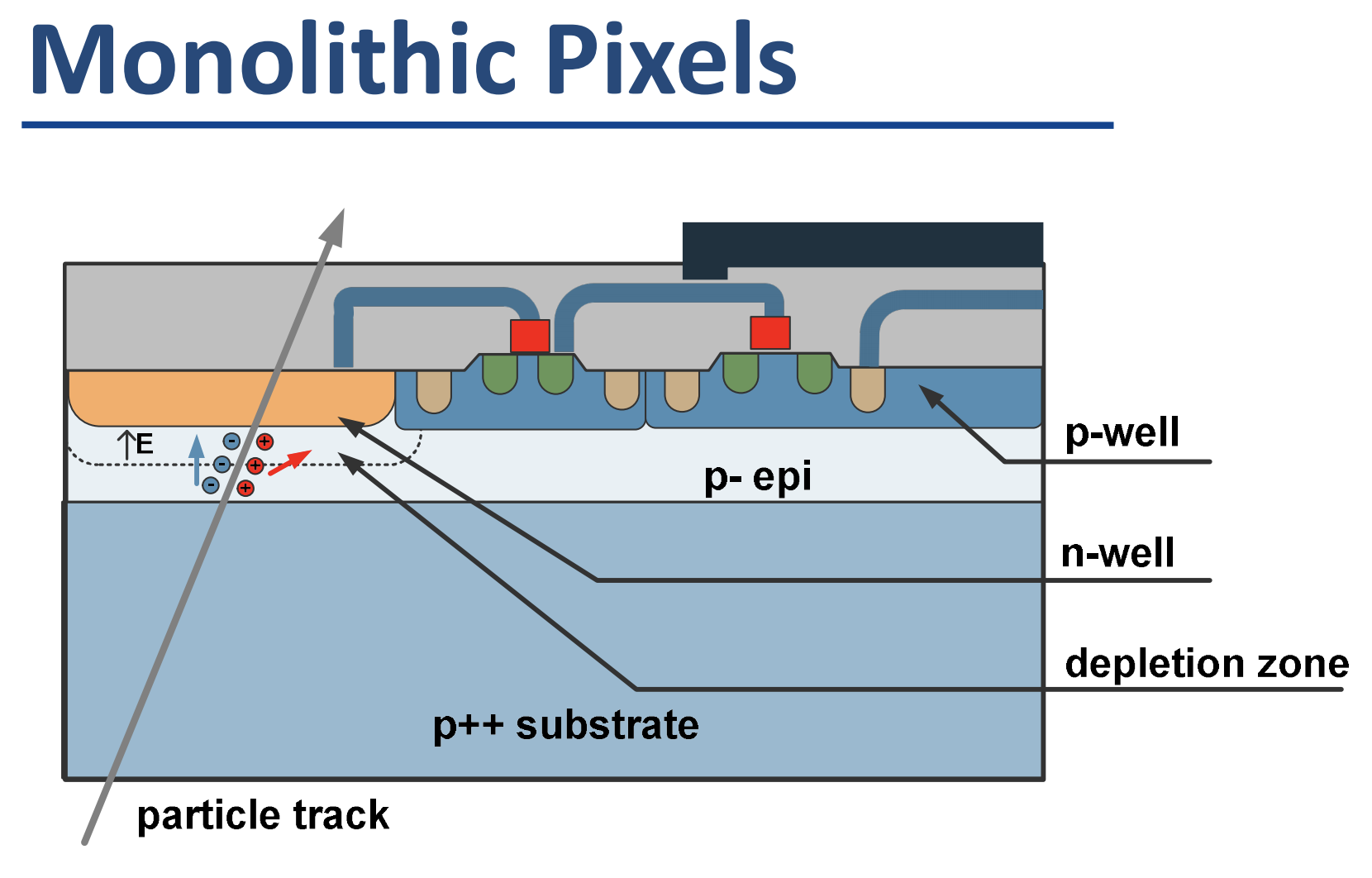 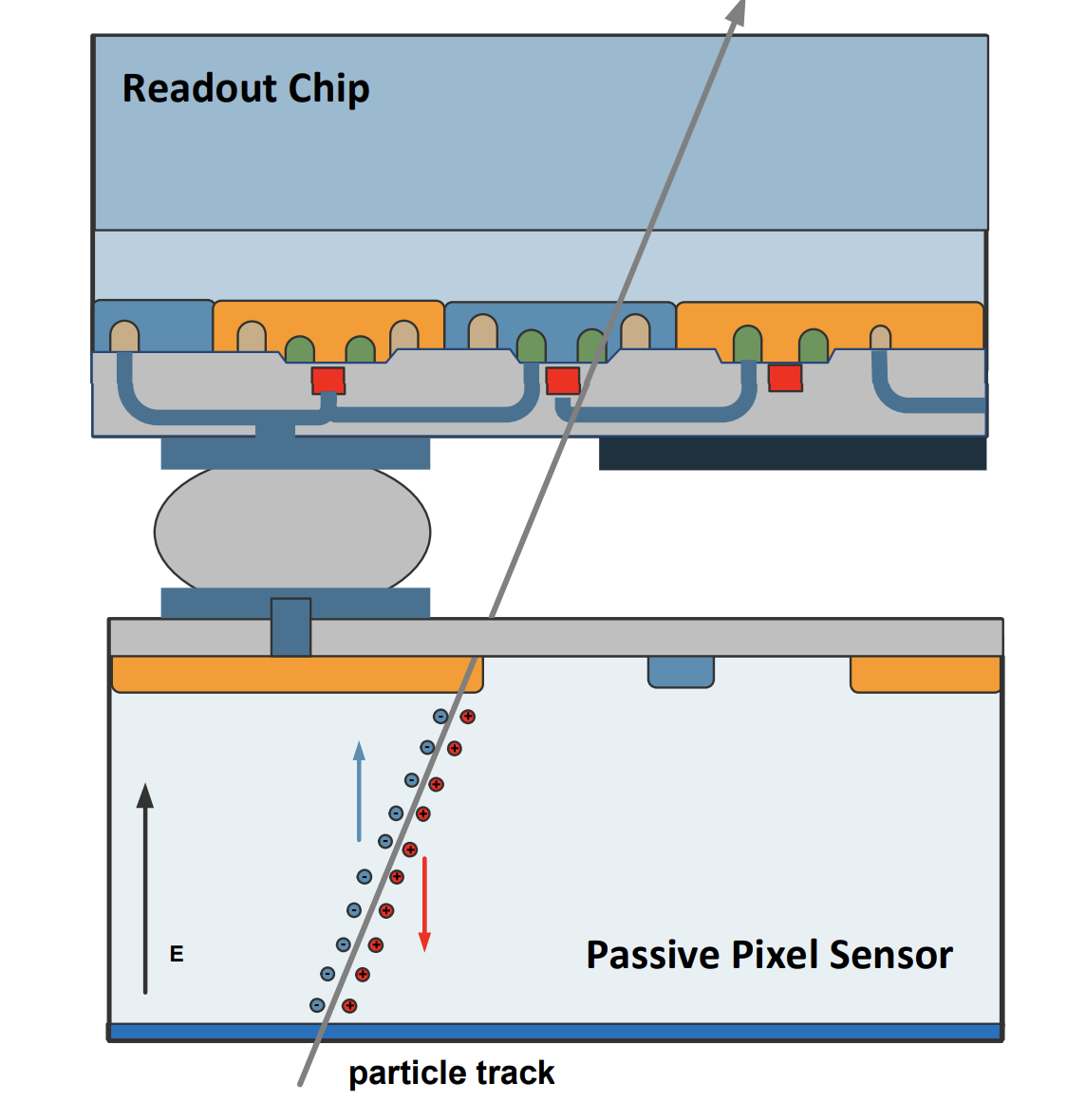 Hybrid pixel
8
CMOS Sensor chip R & D
The existing CMOS monolithic pixel sensors can’t fully satisfy the requirement
Major Challenges for the CMOS sensor 
Small pixel size -> high resolution (3-5 μm) 
High readout speed (<500ns deadtime @40MHz at Z pole) -> for CEPC Z pole high lumi
Radiation tolerance (per year): 1 MRad
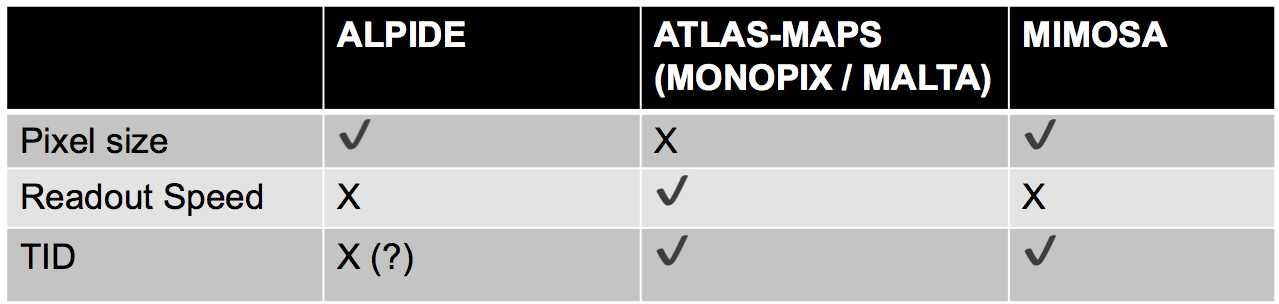 9
Sensor prototyping
Taichupix1
Chip size：5mm×5mm
Pixel size：25μm×25μm
Completed two round of sensor prototyping
1st Multi-wafer project chip (Taichupix1)
Submitted in June 2019, received in November 2019
Test functional blocks 
pixel array ( in-pixel amplifier and digital logic )
Periphery block: digital readout architecture 
Periphery block：PLL and Serializer
Periphery block： LDO and power supply 

2nd Multi-wafer project chip(Taichupix2)
Submitted in Feb 2020, received in July 2020
Major bugs fixed in Taichupix1
Radiation hard design (enclosed gate) in pixel analog
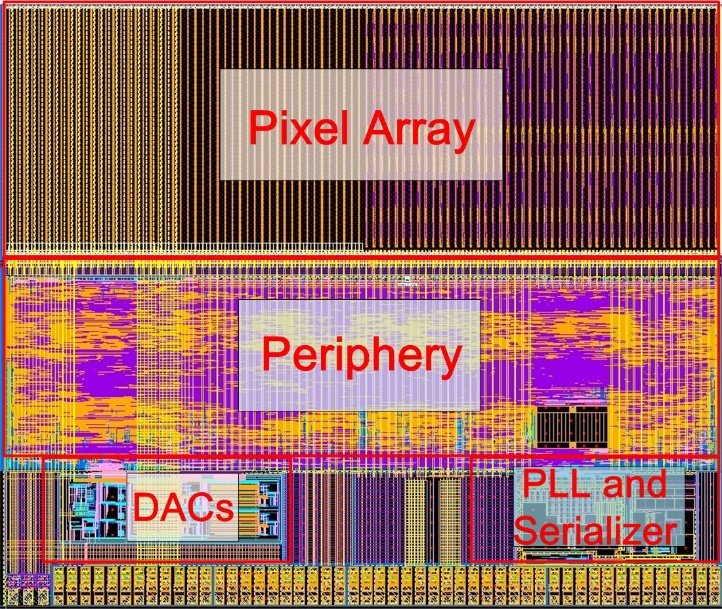 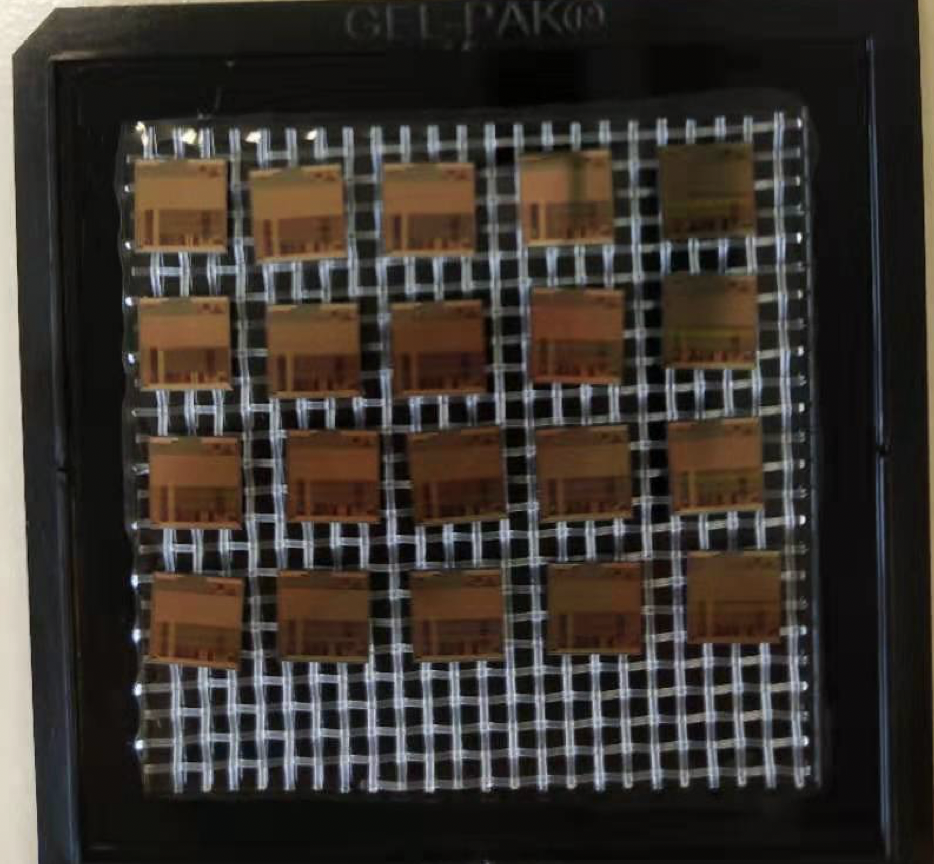 Taichupix2
Chip size：5mm×5mm
Pixel size：25μm×25μm
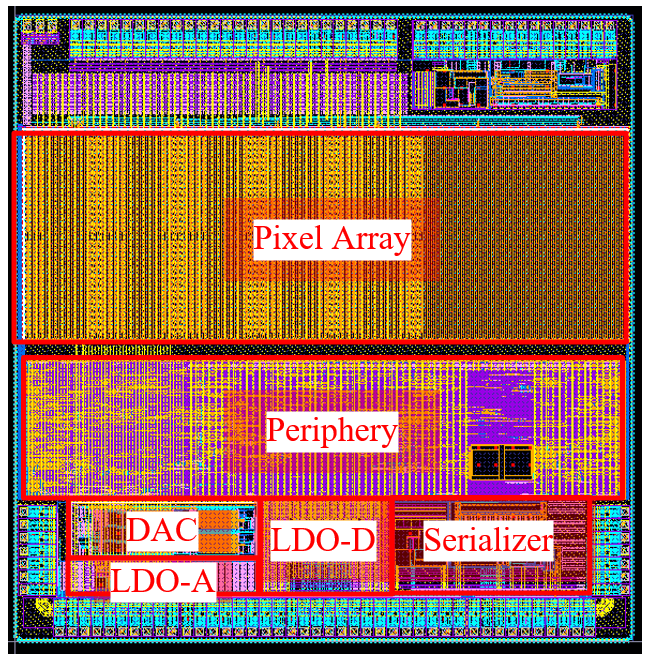 Taichupix2 on test board
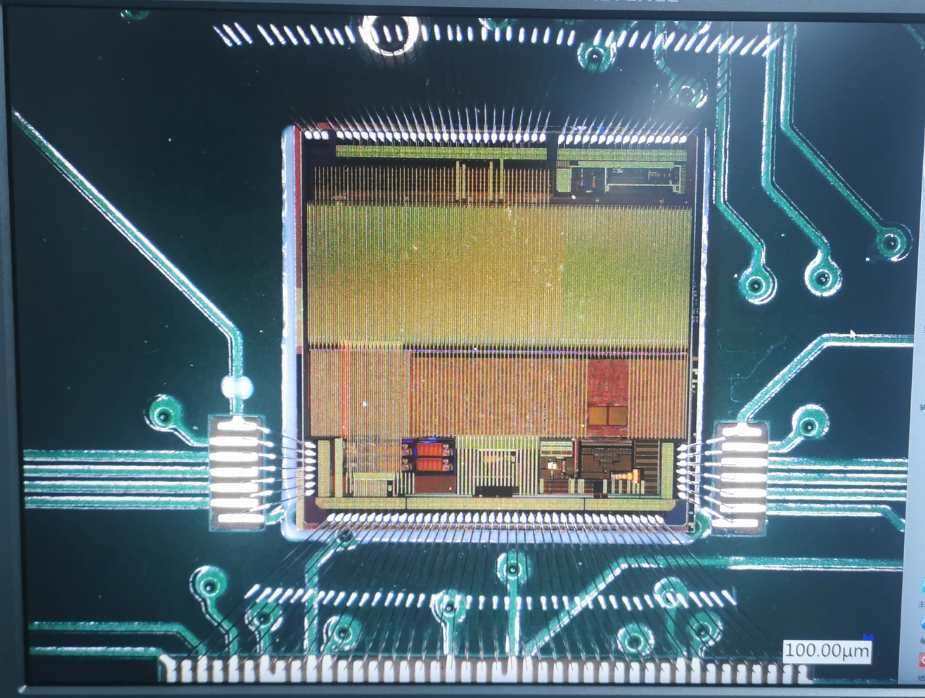 10
New proposed readout architecture in TaichuPix
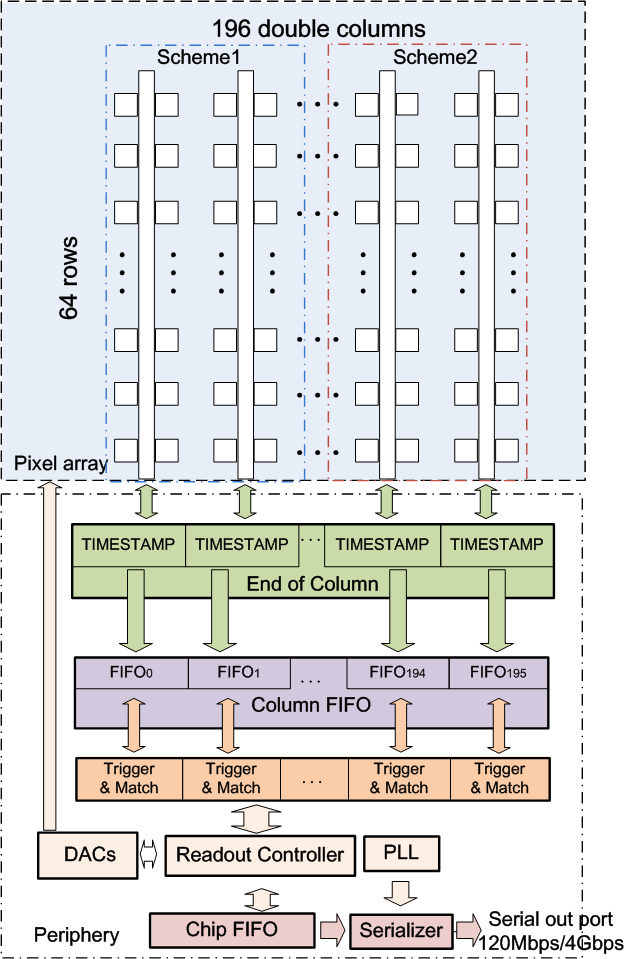 New  readout architecture
  reduce power consumption and reduce pixel size 
CEPC readout time requirement: 
<500ns deadtime @40MHZ(Z pole) 

Taichu-1 Column-drain readout
Priority based data driven readout; time stamp at EOC 
Dead time: 2 CLK for each pixel (50ns @40MHz CLK)
Two digital pixel designs: FEI3-like and ALPIDE-like design
2-level FIFO architecture
L1: column level, to de-randomize injecting charge
L2: chip level, to match in/out data rate between core and interface
Trigger readout:  
Coincidence by time stamp, matched event read out
df
11
Pixel Analog design
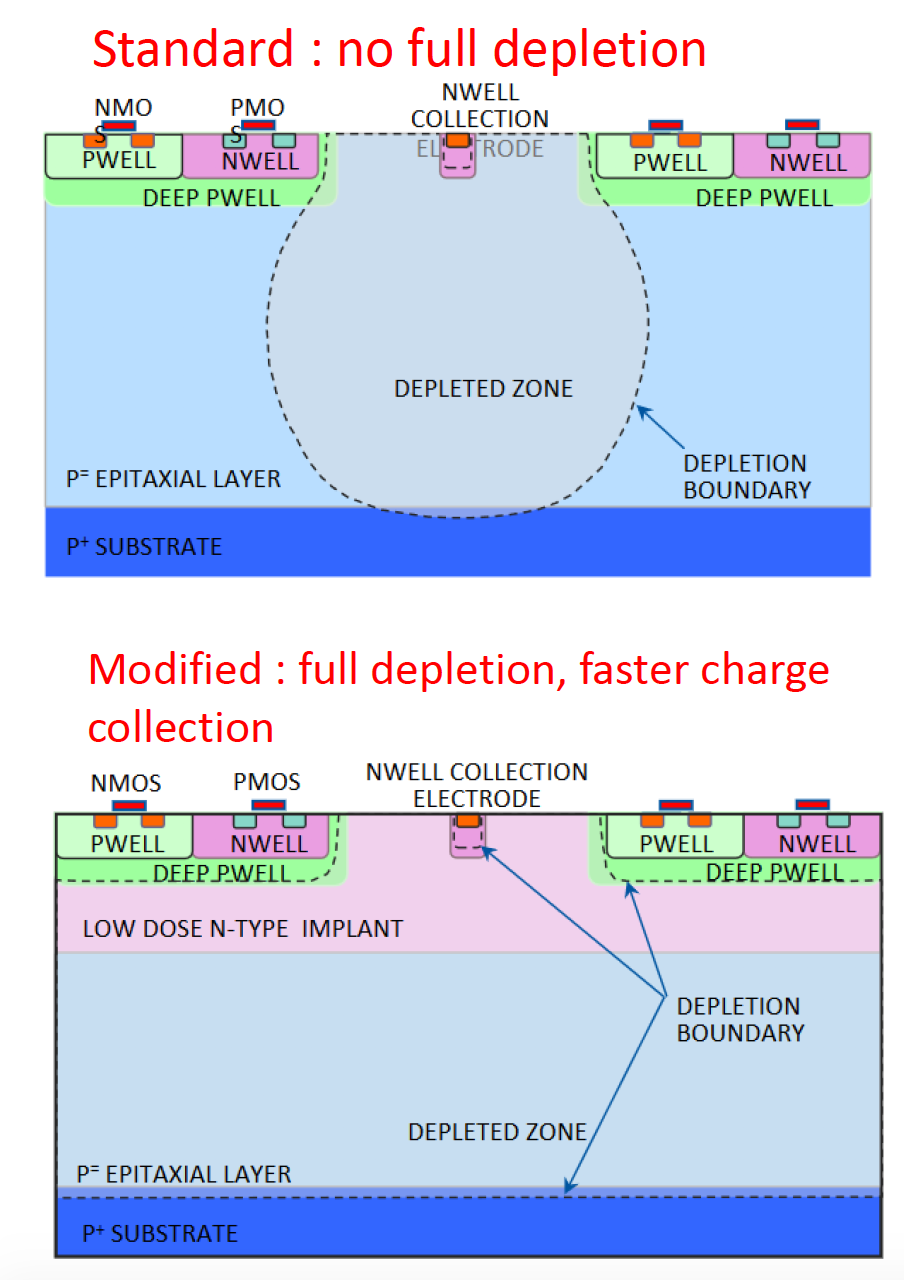 CEPC time stamping precision requirement: 
25-100ns, better to time stamping each collision at Z pole
Taichu-1 pixel analog design: 
50ns~150ns (based one standard CMOS MAPS tech.)
Consider to use depleted CMOS MAPS
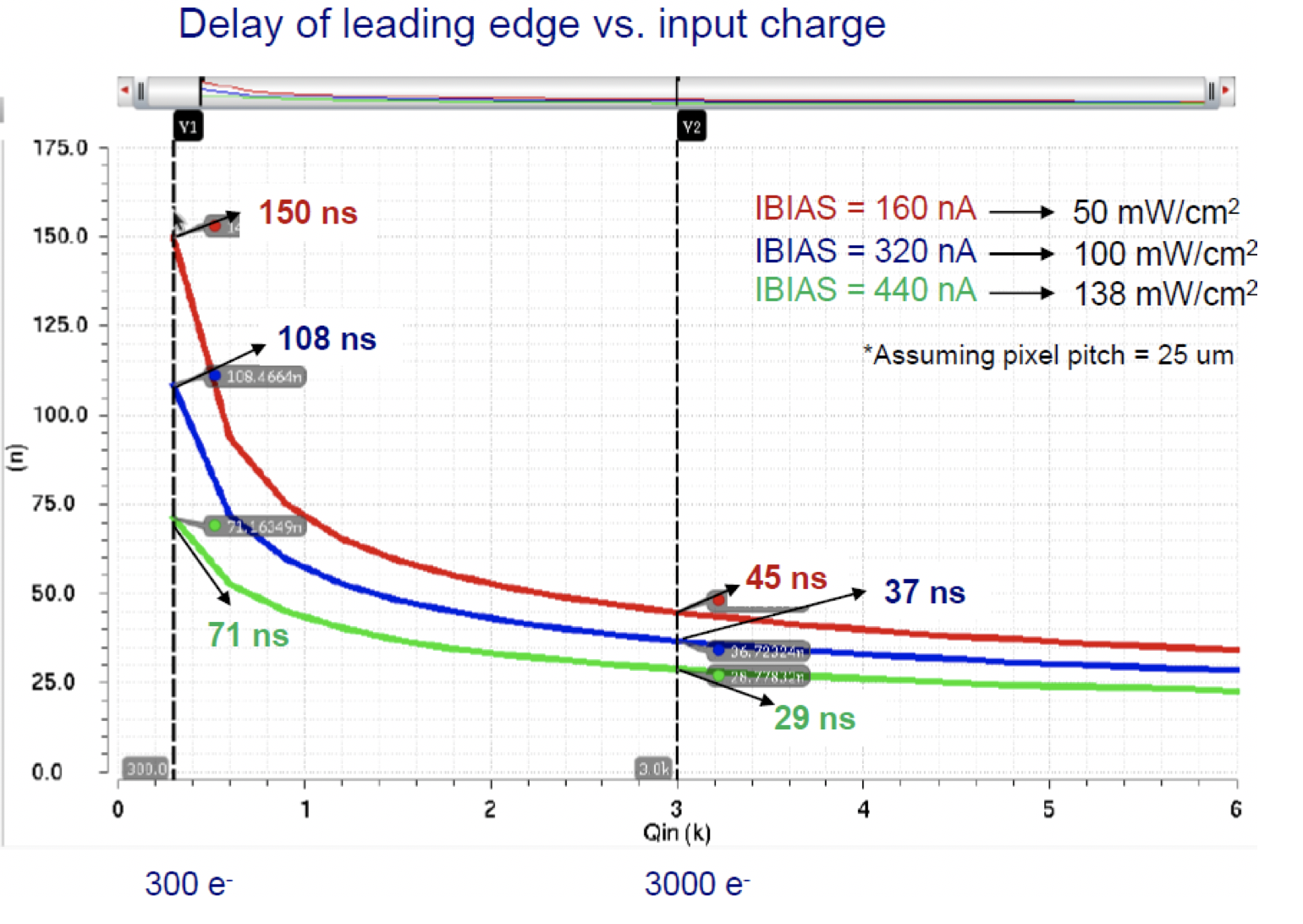 12
Pixel Analog Testing
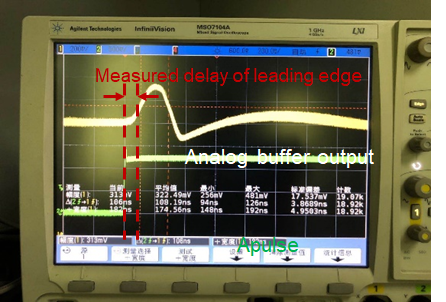 Pixel analog was tested by the probed output
The tested performance was at the same level as in simulation, though the test condition is not perfect 
Tested noise 5.7e-
Tested time walk 36ns(@300 e-–1.5 ke-)
Noise measurements
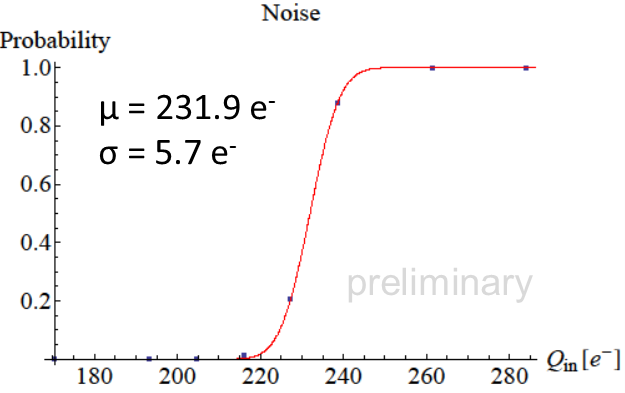 Tested time walk measurements
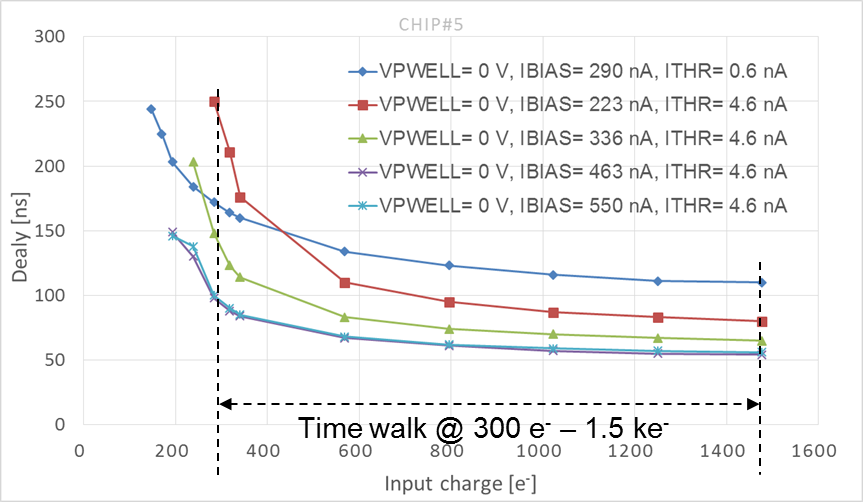 13
PLL and Serializer  Testing
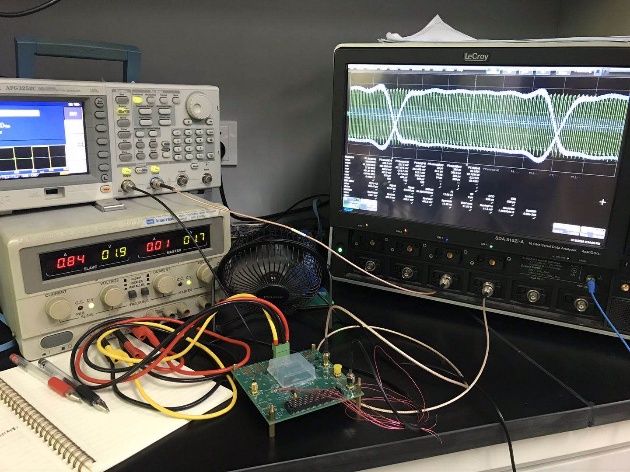 PLL and the serializer was thoroughly tested and proved
PLL’s tuning range 0.32~2.91GHz agrees with the simulation
Good and robust eye-diagram observed at 2.24GHz, with the total jitter < 150ps (@ error rate < e-12) 
Serializer could run steadily @ 2.24GHz for trigger less mode
Eye-diagram
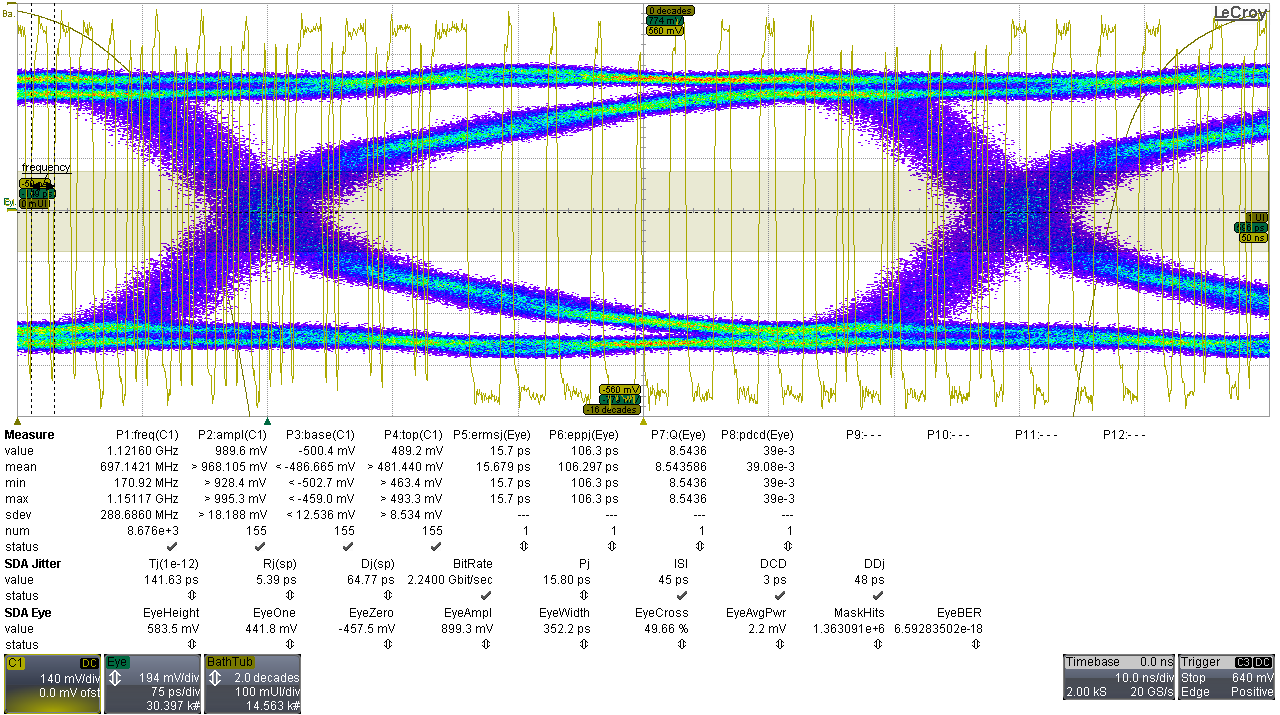 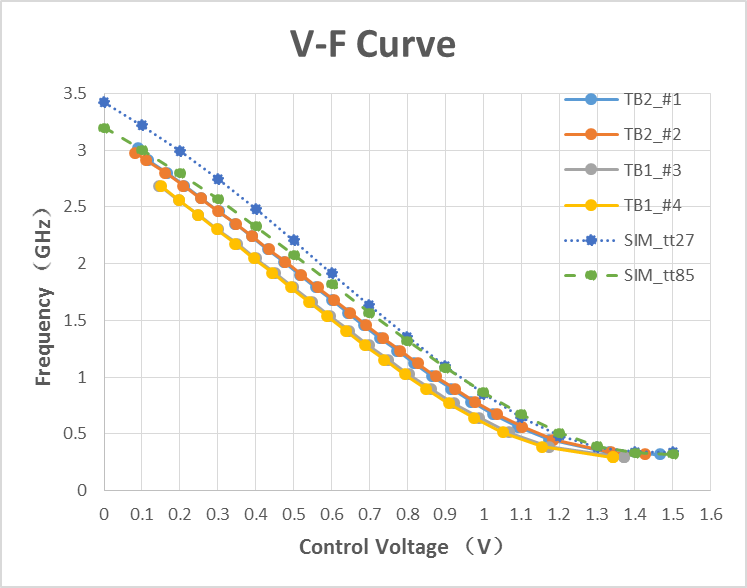 14
Radiation hardness
TCAD simulation model
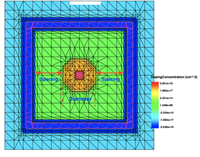 df
Sensing diode was simulated by TCAD to study its TID behavior 
The impact is negligible for the charge collection, and the leakage current after 1Mrad radiation
X ray irradiator in IHEP has been setup for irradiation tests
X ray irradiator
Collected charge 
After 1 Mad total ionization dose
Collected charge 
Before irradiation
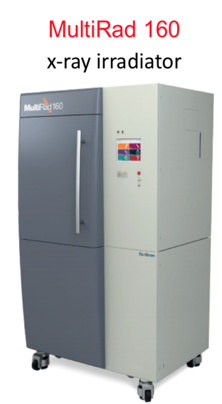 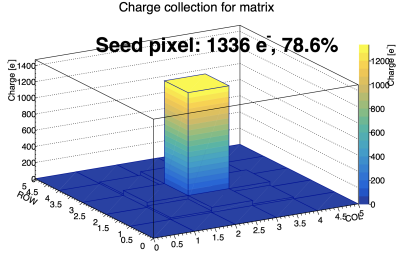 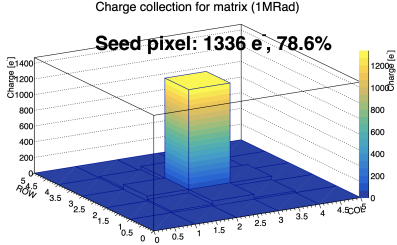 15
Status of TaichuPix2
received chips in July 23rd , 2020
New features 
A 64*192 pixel array with the same dimension as Tcpx1
32 + 32 double column modified FE-I3 readout
32 double column modified ALPIDE readout
Newly integrated blocks: Two LDOs for power supplies
8b10b encoder added for Triggerless output
X-chip buses added for multiple chip interconnections
Functional verification status
IO rings works fine (problem solved)
Bandgap reference output proved (oscillation cancelled)
Periphery blocks tested 
PLL lock function preliminarily proved 
Pixel array digital communication with the periphery
Taichupix2 on test board
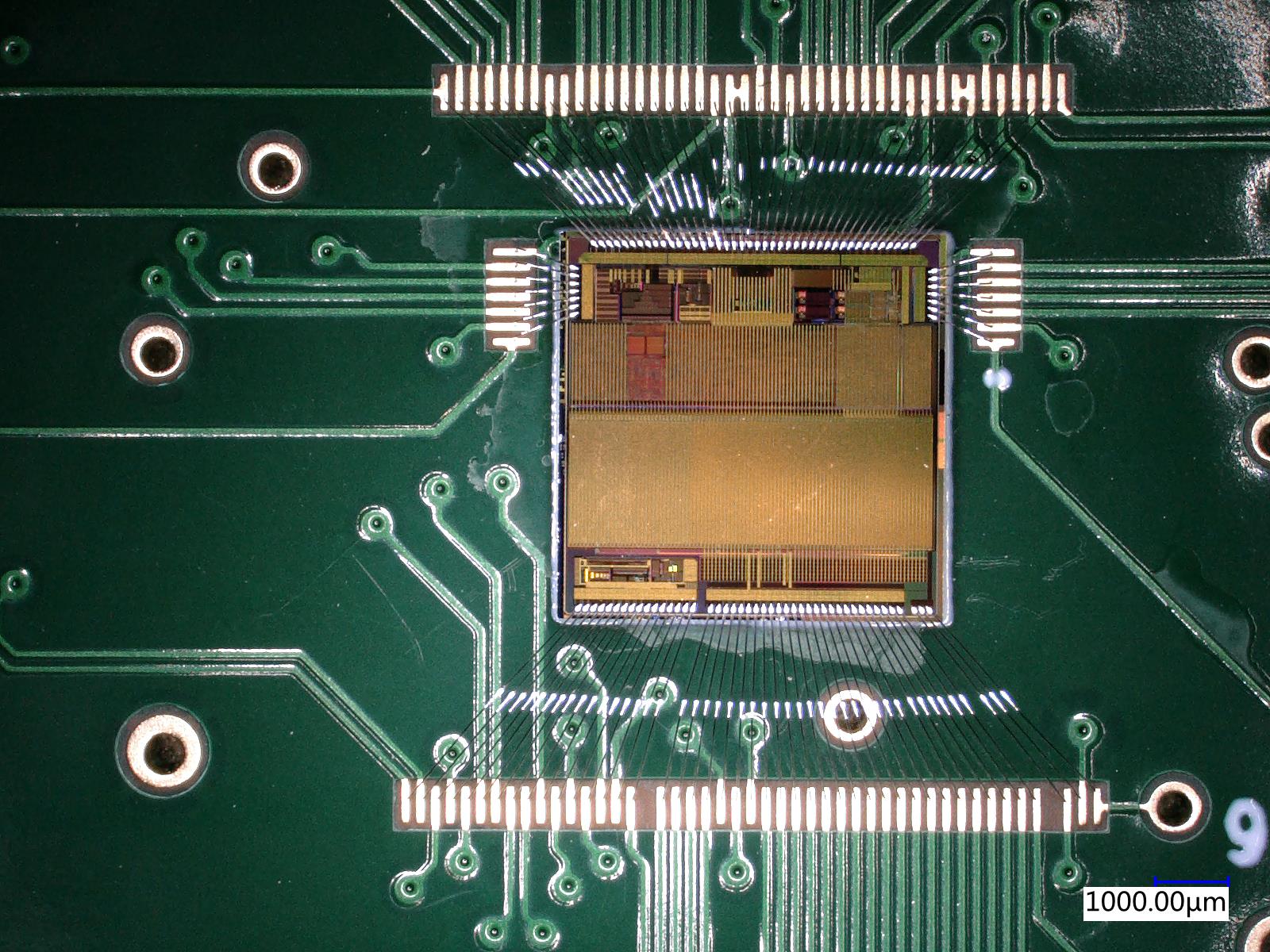 Oscillation issue reported in last update 
Fixed in TaichuPix2
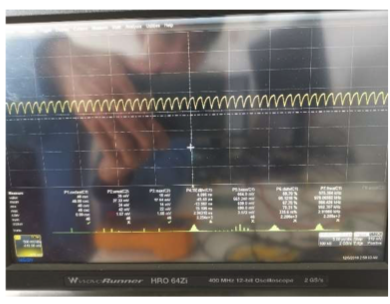 16
Summary of CMOS Sensor chip R & D
Major achievement in two round of prototyping
High Spatial resolution 
Pixel size reduced to 24×25 μm  reach midterm Assessment index (实现中期指标） 
Radiation hard
According to TCAD simulation, the impact is negligible for the charge collection, and leakage current after 1Mrad total ionization dose radiation reach midterm Assessment index (实现中期指标） 
Next steps 
3rd Multi-wafer project (to be submit early 2021)
Goal: All functional blocks work together 
Maybe skipped if 2nd MPW chip is working 
Full size sensor engineering run (in August 2021 )	
Goal: full-size, full functionality
17
Detector module (ladder) R & D
Completed preliminary version of detector module (ladder) design
Detector module (ladder)= 10 sensors + support structure+ flexible PCB+ control board
Sensors will be glued and wire bonded to the flexible PCB
Flexible PCB will be supported by carbon fiber support structure 
Signal, clock, control , power, ground will be handled by control board through flexible PCB
3D model of the ladder
Schematic of ladder electronics
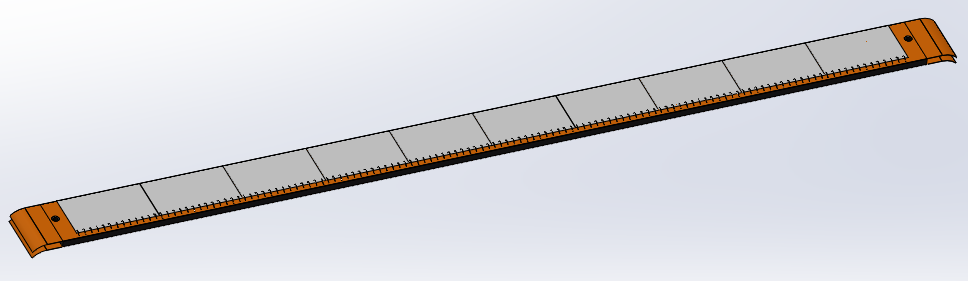 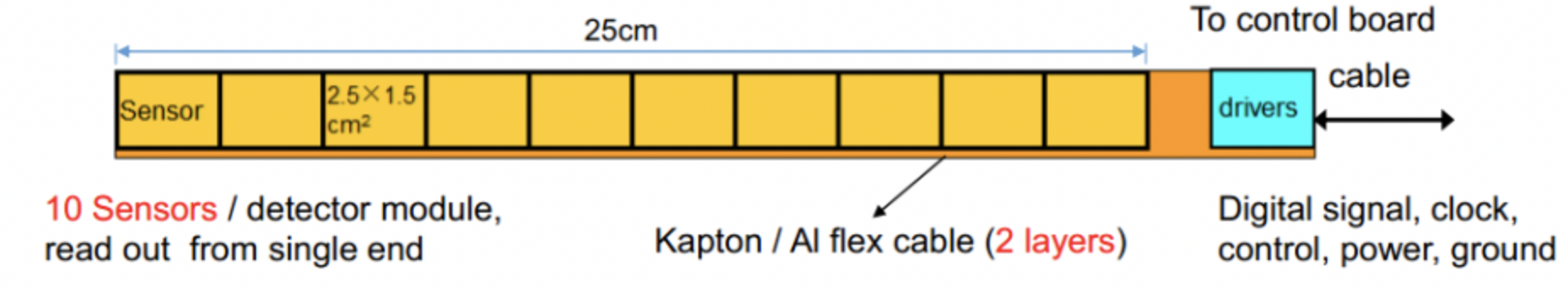 Profile of flexible PCB
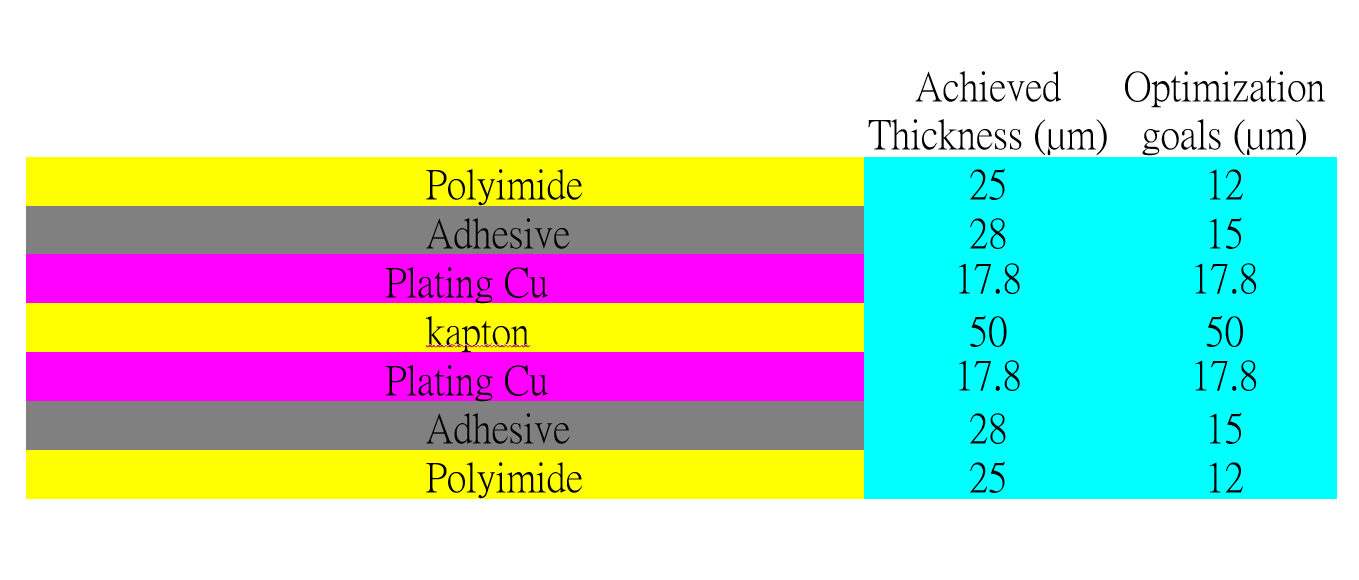 Flexible PCB prototype
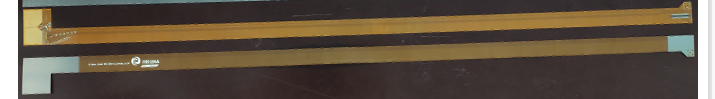 18
Support structure of the ladder
Support structure of the ladder: 3 layer of carbon fiber, 0.15mm thick
3 time thinner than conventional carbon fiber
A few times more rigid than conventional carbon fiber
for tracks with small cosθ, radiation length ~0.015 X0 (reduce multi-scattering )
Ladder support
 structure 3D model
Flexible PCB prototype
Conventional carbon fiber
0.15mm (1 layer)
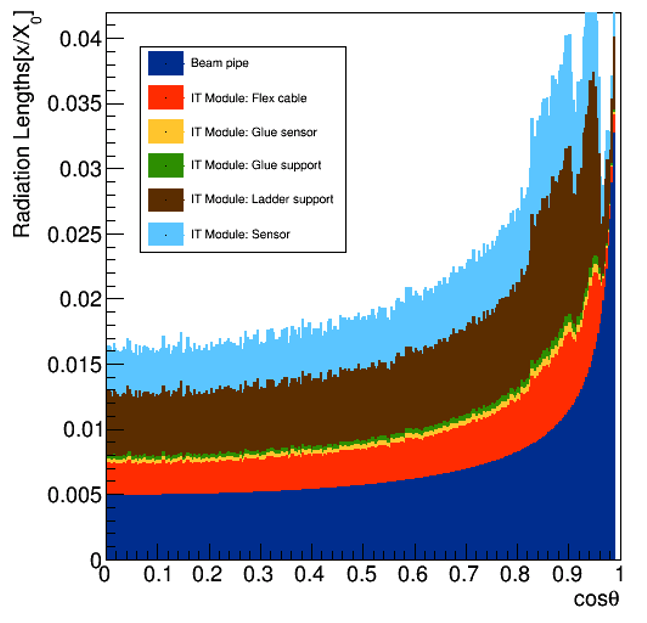 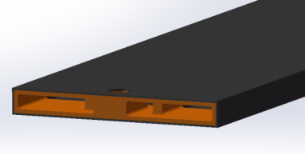 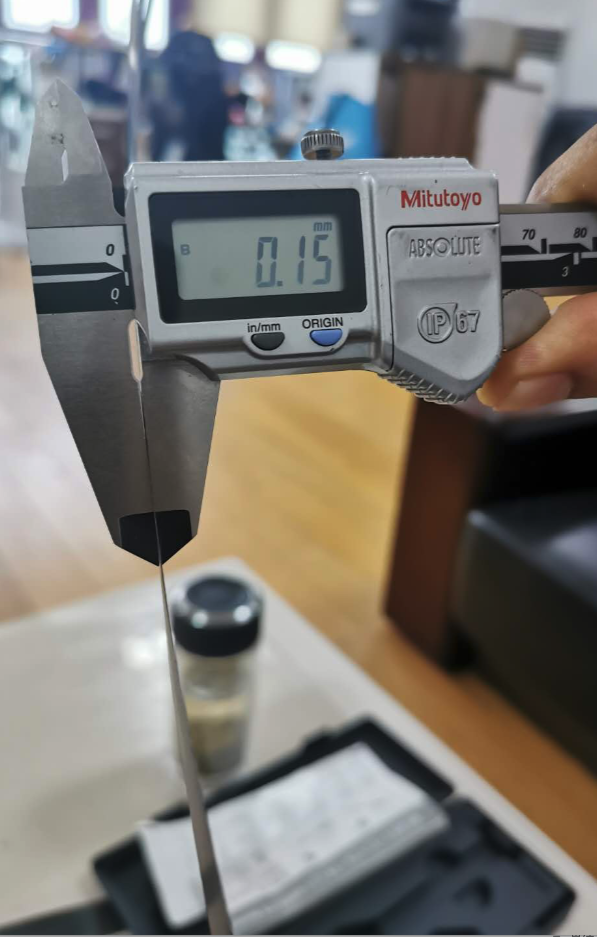 Finite elements analysis
Max def. under full load:  5.3 um
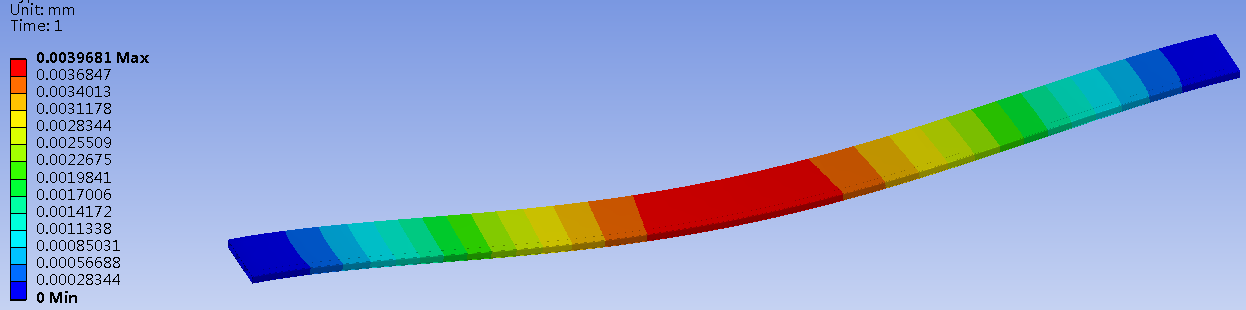 19
Vertex Detector Prototype R & D
Completed preliminary version of detector engineering design 
3 double layer barrel design
10 modules in inner layer, 22 modules in 2nd layer, 32 modules in outer layer
Start thermal design (air cooling) 
Physics simulation to optimize vertex detector layout design.
The length of inner layer pixel should be the same as other two layers 
Inner pixel radium should be as close to beam pipe as possible
Vertex detector layout 
(R-Z view)
Impact parameter resolution
Vs beam pipe radius
3D Model of vertex detector
Dead area in detector
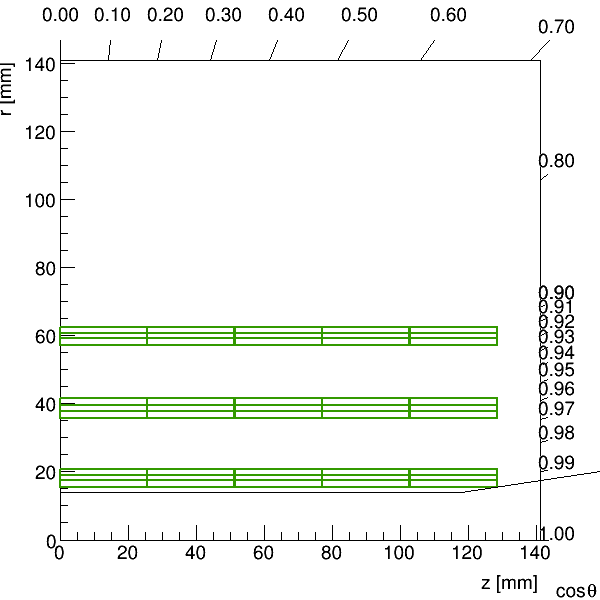 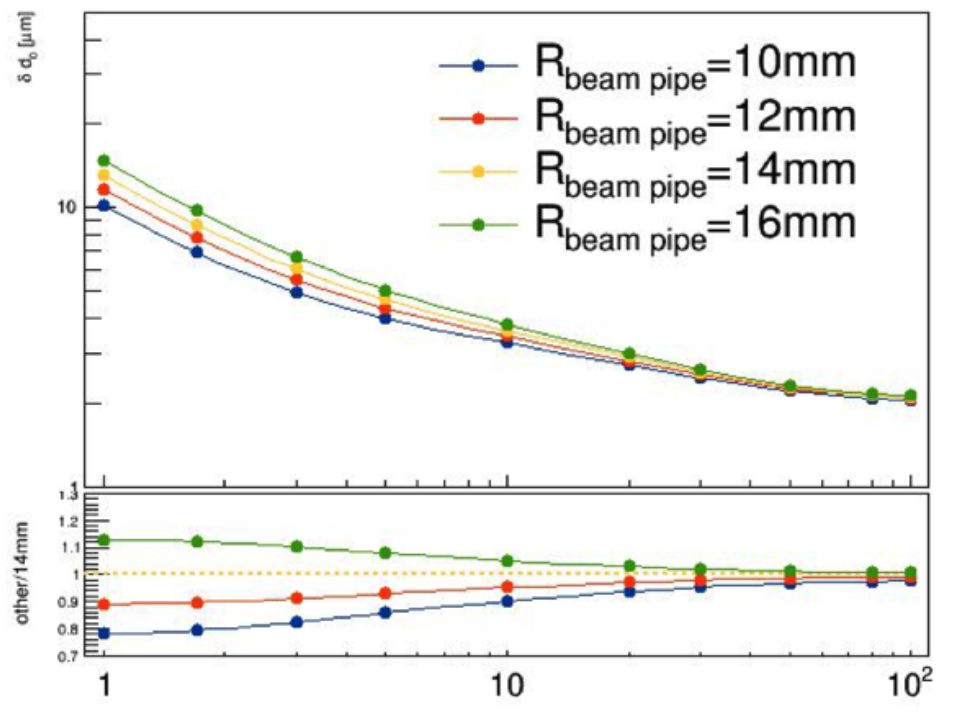 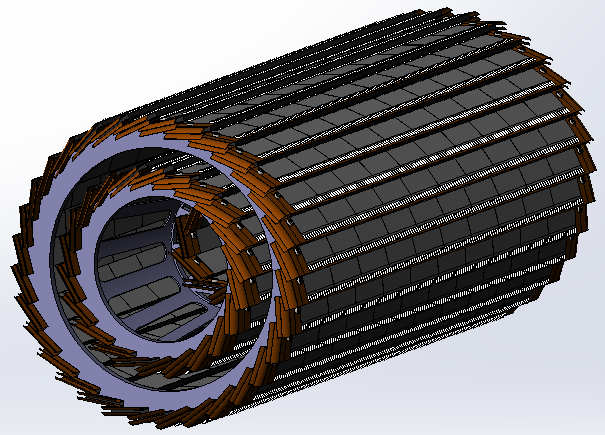 20
Cooling design
Air cooling is baseline design for CEPC vertex detector 
Sensor Power dissipation:
Taichupix :  ≤ 100 mW/cm2. (trigger mode)
CEPC  final goal :  ≤ 50 mW/cm2
Cooling simulations of a single complete ladder  with detailed FPC were done.
Need 2 m/s air flow to cool down the ladder to 30 ℃
Testbench  setup has been designed for air cooling , vibration …
Test setup for ladder cooling
Use compressed air for cooling
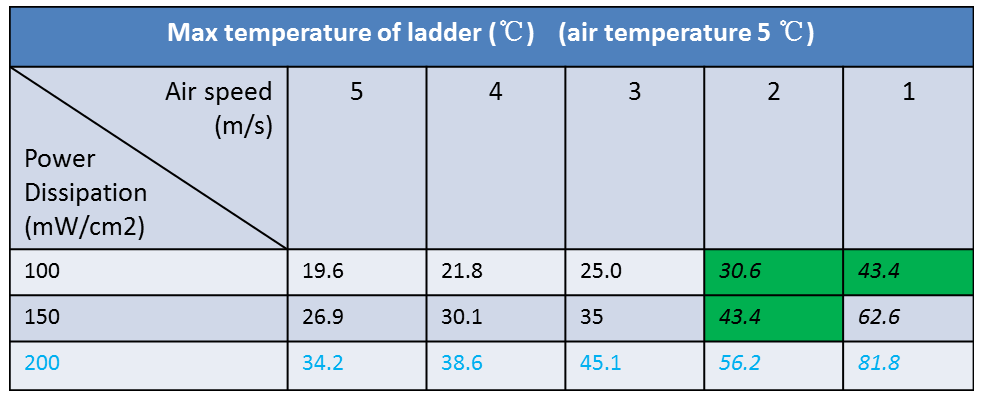 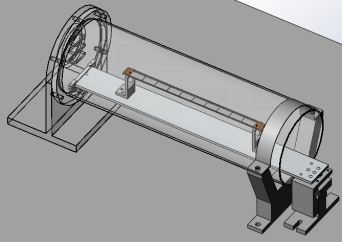 21
Plan for test beam
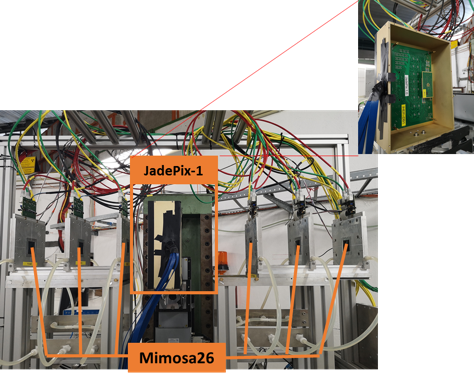 Expect to perform beam test in DESY(3 - 7GeV electron beams)
IHEP test beam facility as backup plan (a few hundreds MeV electrons )
Enclosure for detector with air cooling is developed for beam test
Beam is shooting at one sectors of vertex detectors
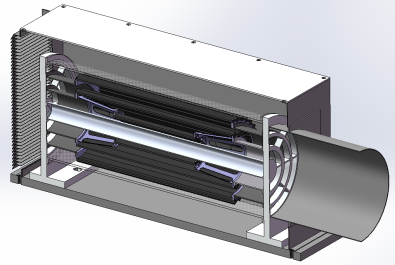 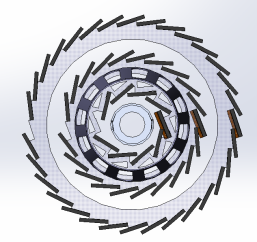 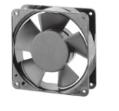 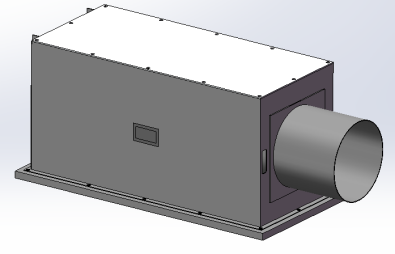 DESY test beam
outlet
inlet
Beam
Beam
Beam
22
Data acquisition system
DAQ Tests with 5 MIMOSA chips
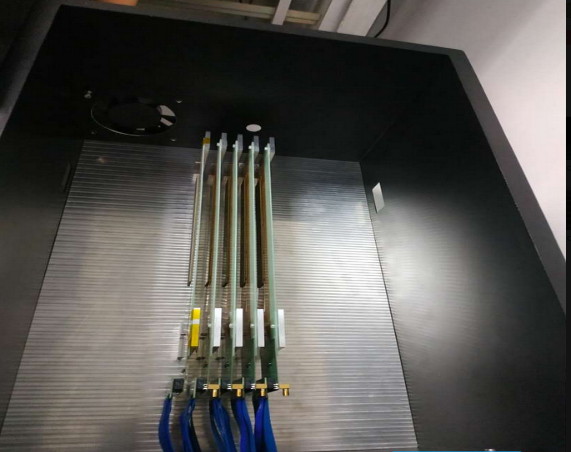 Preliminary design of data acquisition system(DAQ)
Ladders are reader by readout boards
All readout boards connected to computer through a switch
User interface developed
DAQ tested in five modules equipped with MIMOSA sensors
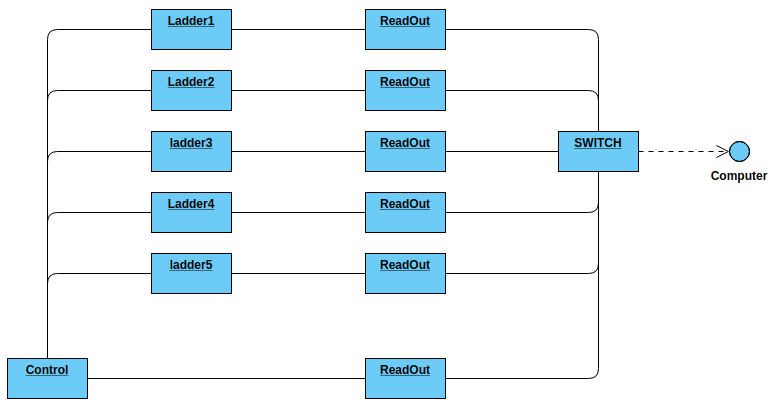 DAQ system data display
Tested with MIMOSA modules
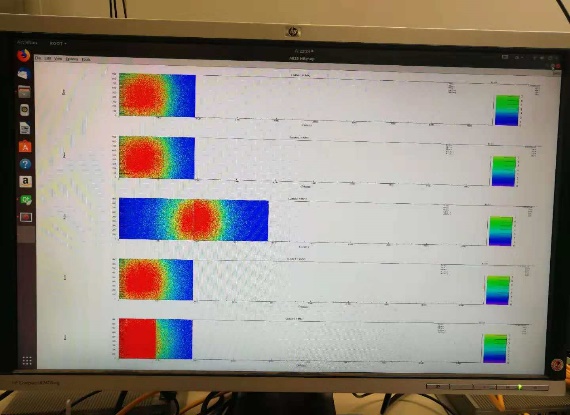 23
Publications and International talks
Publication:
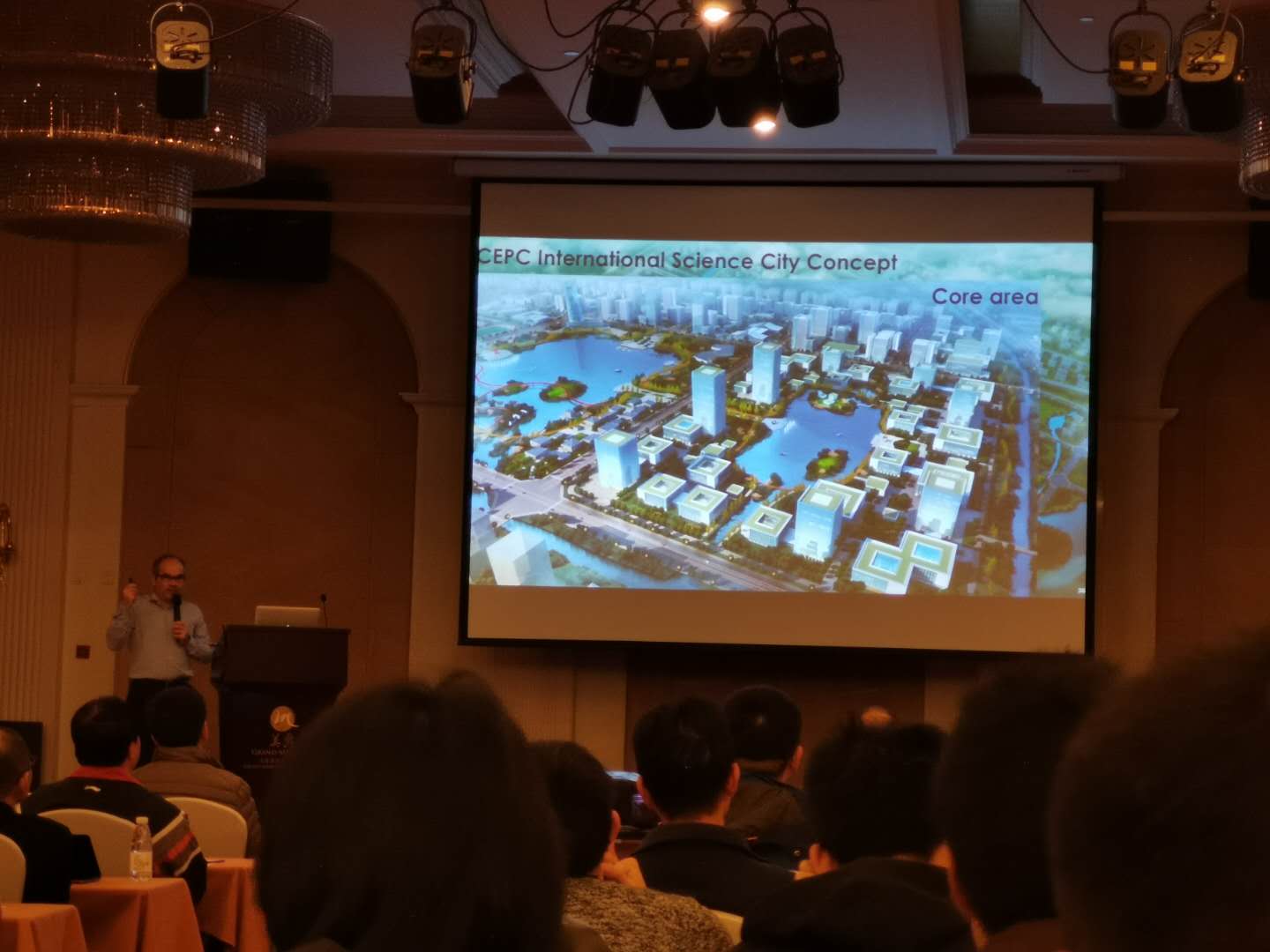 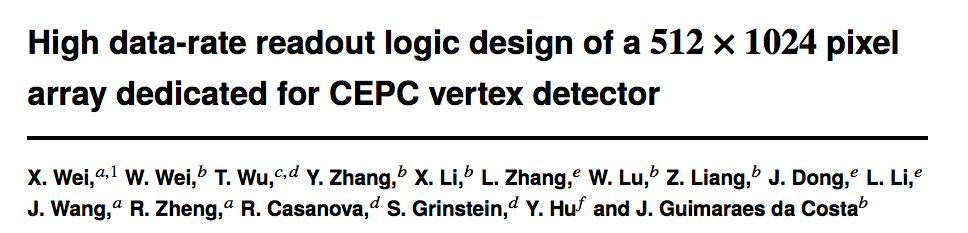 JINST 14 (2019) C12012
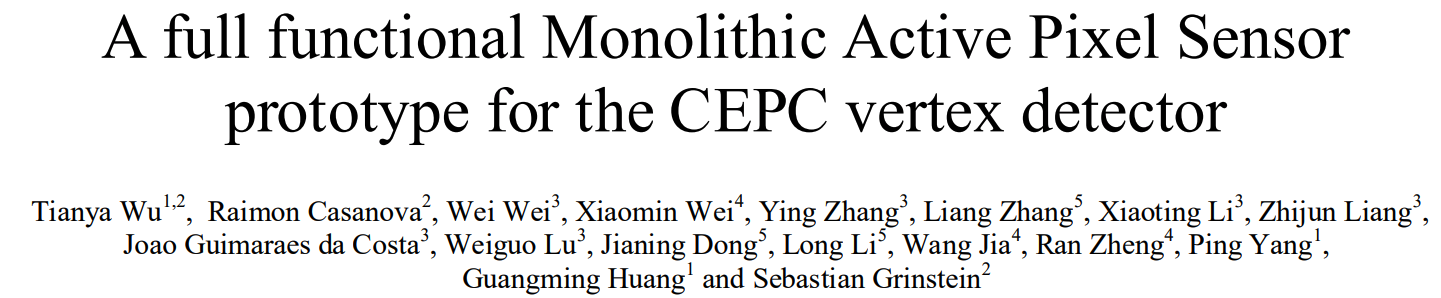 IEEE ICECS (doi: 10.1109/ICECS46596.2019.8965105.)
International conference talks: 
Joao Guimaraes Da Costa, CepC phys/detectors, Workshop on the Circular Electron-Positron Collider,EU Edition, April 15 - 17, 2019, Oxford, UK
T. Wu , A full functional Monolithic Active Pixel Sensor prototype for the CEPC vertex detector, in proceeding of International Conference on Electronics Circuits and Systems, Nov. 27-29, 2019, Genova, Italy.
Xiaomin Wei, High data-rate readout logic design for 1024*512 CMOS pixel array dedicated for CEPC experiment, International workshop on radiation imaging detectors, International workshop on radiation imaging detectors, July 2019, Crete, Greece
Ying Zhang, Overview of the chip design for the MOST2 CEPC vertex project, Workshop on the Circular Electron-Positron Collider,EU Edition, April 15 - 17, 2019, Oxford, UK
Wei Wei, Full size pixel chip for high-rate CEPC Vertex Detector，Workshop on the Circular Electron-Positron Collider,EU Edition, April 15 - 17, 2019, Oxford, UK
24
Future plan
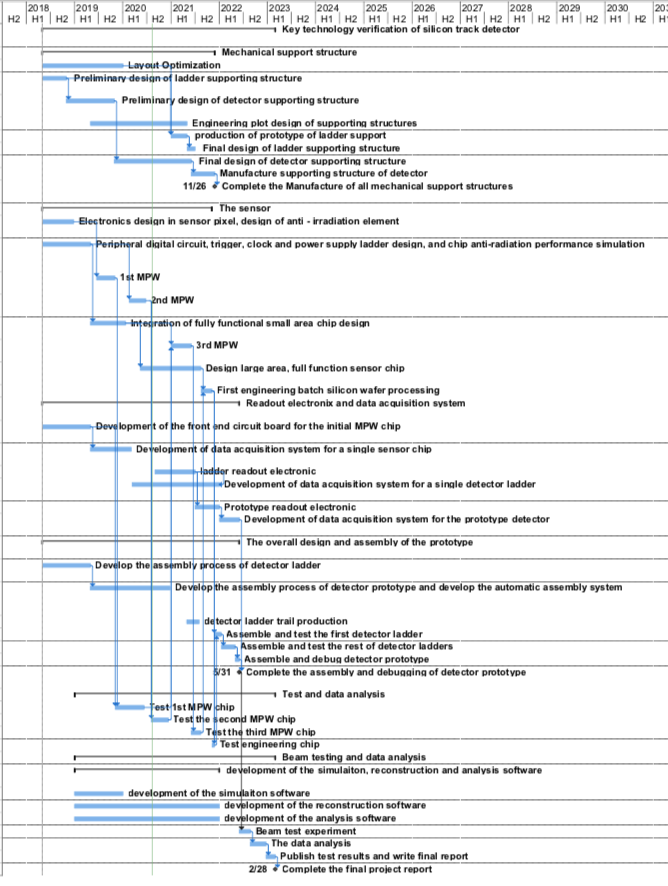 3rd Year:
3rd  CMOS sensor fabricated and tested
	 may be skipped if 2nd MPW chip is fully working 
Final support structure engineering design completed
Fabricated support structure for ladders   
4th Year:
Competed R & D large area sensor 
Manufactured the support structure for whole detector
Assembling and installing the detector prototype 
Completed DAQ system for whole detector 
5th Year:
Completed detector assembly and commissioning 
Test beam and data analysis
Finish assembling of prototype
25
International collaboration
IFAE(Spain): very active in CMOS Sensor design and testing
Liverpool (UK): Tracker mechanical design,  
Oxford(UK): CMOS sensor design validation, thermal design 
RAL(UK): Pixel module design
Queen Mary(UK): module mechanical design (Zero mass concept)
Strasbourg (FR): CMOS sensor design, Tracker mechanical design 
University of Massachusetts (US): Tracker mechanical design, thermal design
In 2019, we have one engineer visited Oxford and Liverpool for 4 weeks, learned a lots about silicon.
Lab visit in Oxford
Labs visit in Liverpool
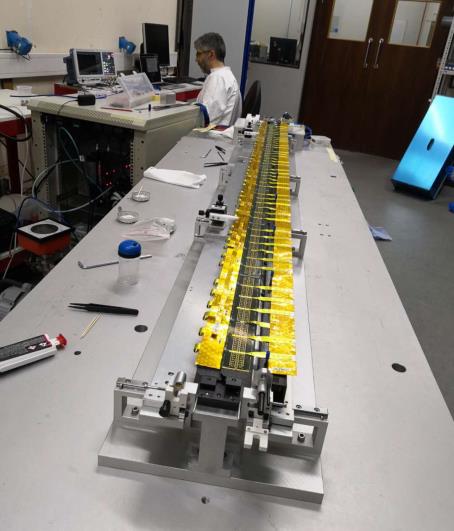 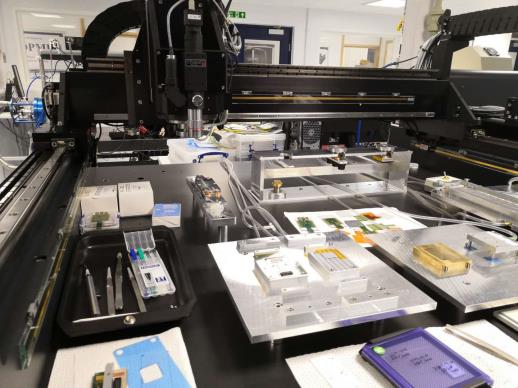 Mu3e ladder, Atlas barrel strip stave prototype.
Module of Alice’s  OB tracker, 
 Advance material Lab
26
Risk and Opportunity
Risk:  Schedule for sensor chip is  very tight
	 Opportunity to skip 3rd Multi-project runs, if 2nd MPW chip is fully working
May submit full-size sensor engineering run in early 2021 (7 months earlier than schedule)
Save 0.4M RMB in funding 

Risk: 1st full-size sensor engineering runs doesn’t work completed 
If this happens,  we need 2nd full-size sensor engineering runs 
 risk of not having enough fund for 2nd engineering runs  (~2M RMB )
27
Mid-term review of MOST2 project
Midterm review meeting (Aug 20-21)
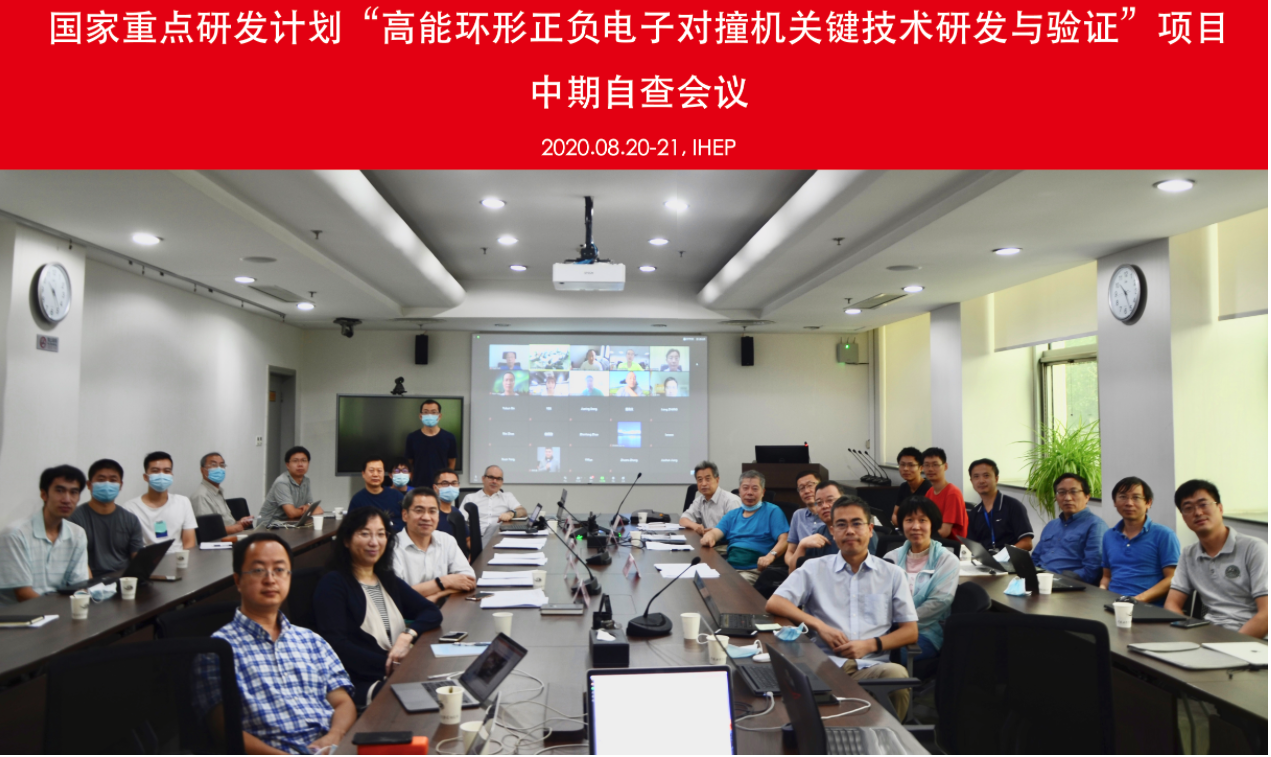 28
Mid-term review of MOST2 project
Comments from review: 
This topic is a cutting-edge technology of high-energy particle detection,
Good progress of the project
Suggestion:
Check uniformity of the sensors
Should try to further reduce the power consumption 
Should start testing radiation hardness of the sensor chip
Should pay more attention to mechanical support, air cooling , power consumption 
 related to spatial resolution of vertex detector prototype
This project may be short of funding at the end, suggest to give more support
29
Summary
Completed two round of CMOS sensor prototyping 
New readout architecture to reduce pixel size to 25μm*24μm
	 Reach midterm Assessment index (实现中期指标）
According to TCAD simulation Radiation hardness >1Mrad total ionization dose radiation
 Reach midterm Assessment index (实现中期指标）
Complete preliminary design for the followings
Detector module (ladder) 
Vertex detector overall support structure
Data acquisition system
Strong international connection, large impact to the community if the project success. 
Next major milestones 
Competed full size full functionality sensors design  (3rd year)
Manufactured support structure for vertex detector (4th year)
Finished detector assembly and commissioning and beam test (5th year)
30
backup
31
Mid-term review of MOST2 project
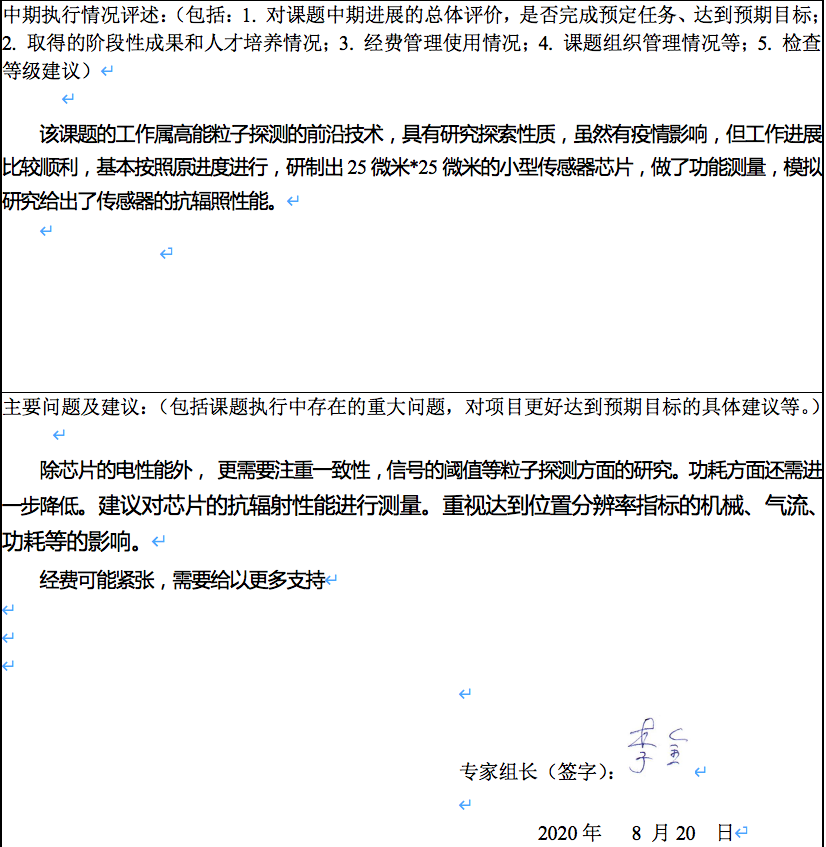 32
Budget status
Implementation rate（执行率） is about 60% for first two years
Cost profile is not linear, expect to spend more in 3rd and 4th year for detector fabrication 
Testing fee(测试加工费）is mainly allocated for sensor chip engineering runs (to be done in 2021)
Device fee:  will purchase gantry system for automatic assembly in next 1~2 months
33
Internal organization
Task 2 meetings
Task 2 meetings 
CMOS sensors chip design meeting (weekly )
Vertex detector overall design meeting (weekly)
Full-day internal review meeting (every 3 months)
Institutes worked closely 
Project leader followed closely the progress
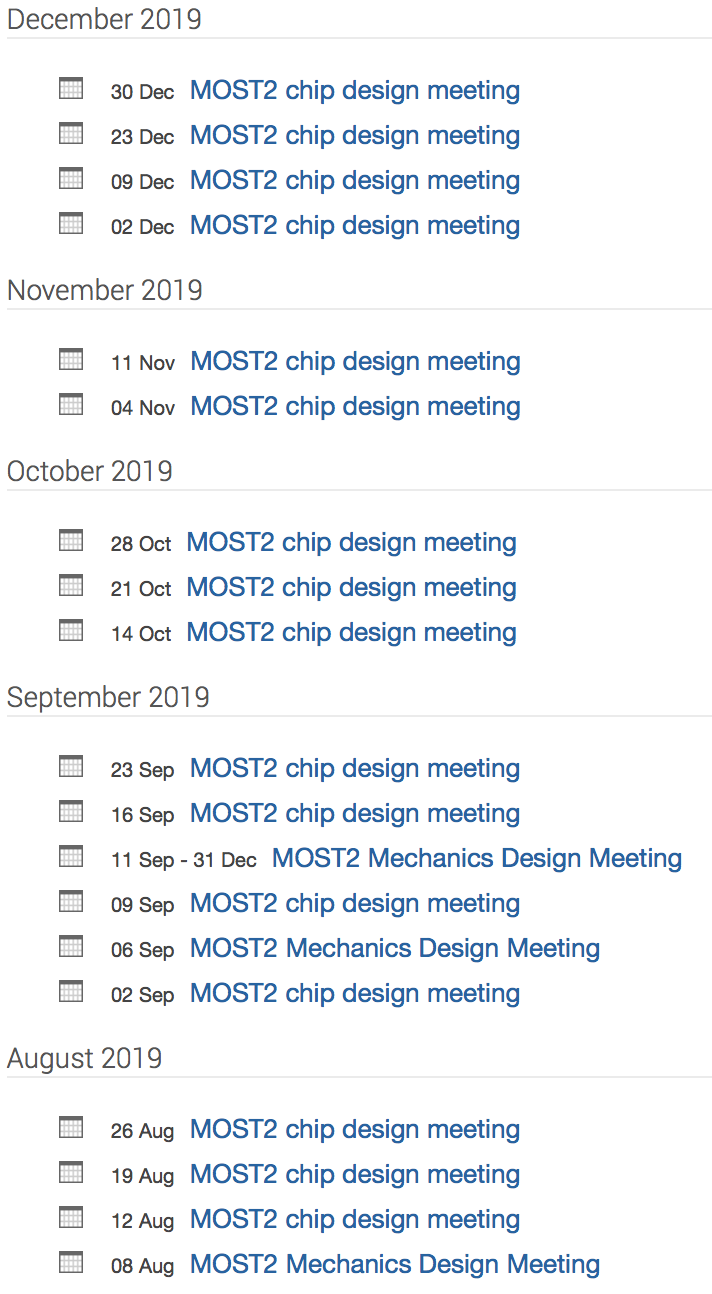 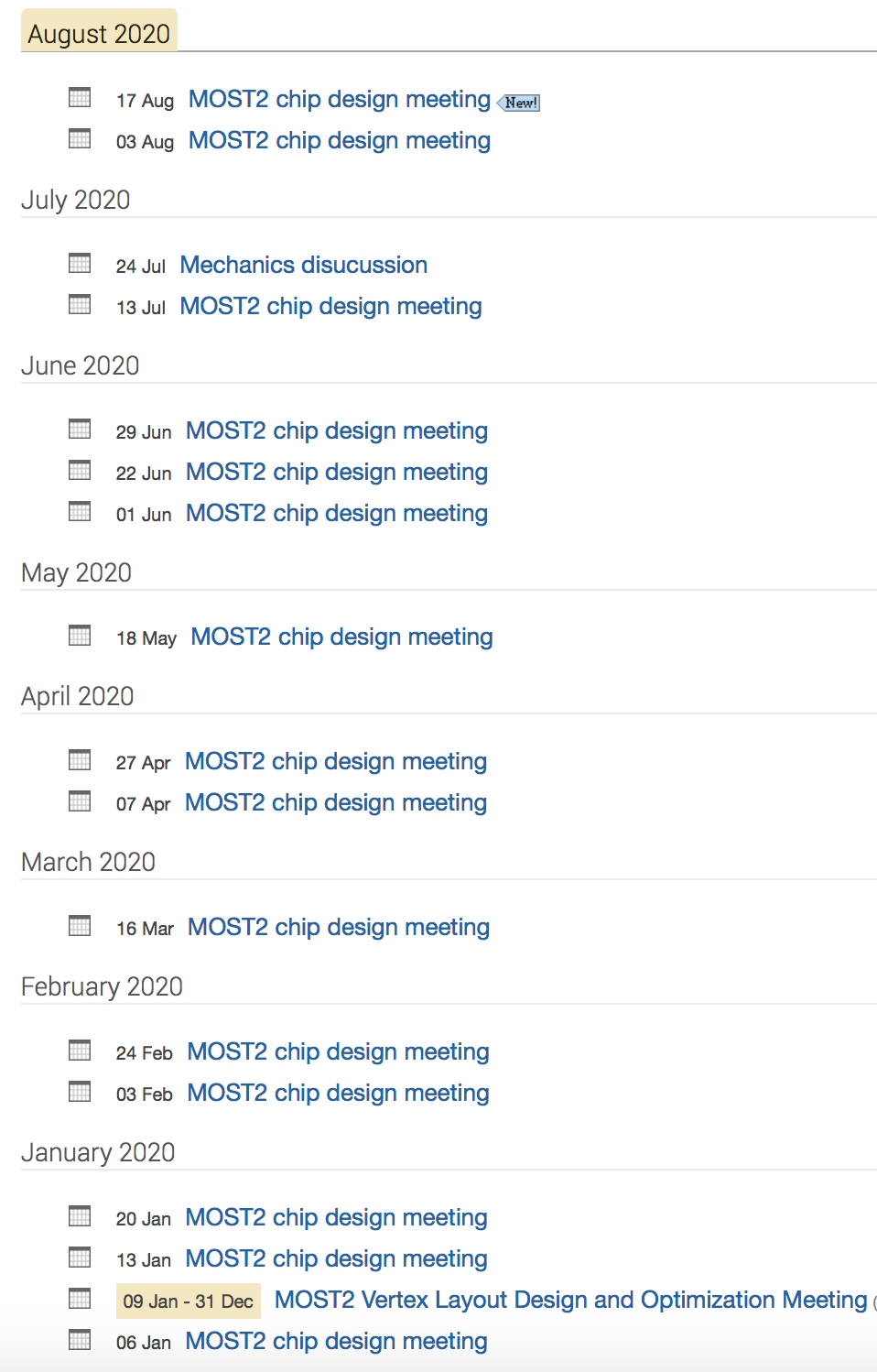 34
Backup:外围电路模块——高速数据接口
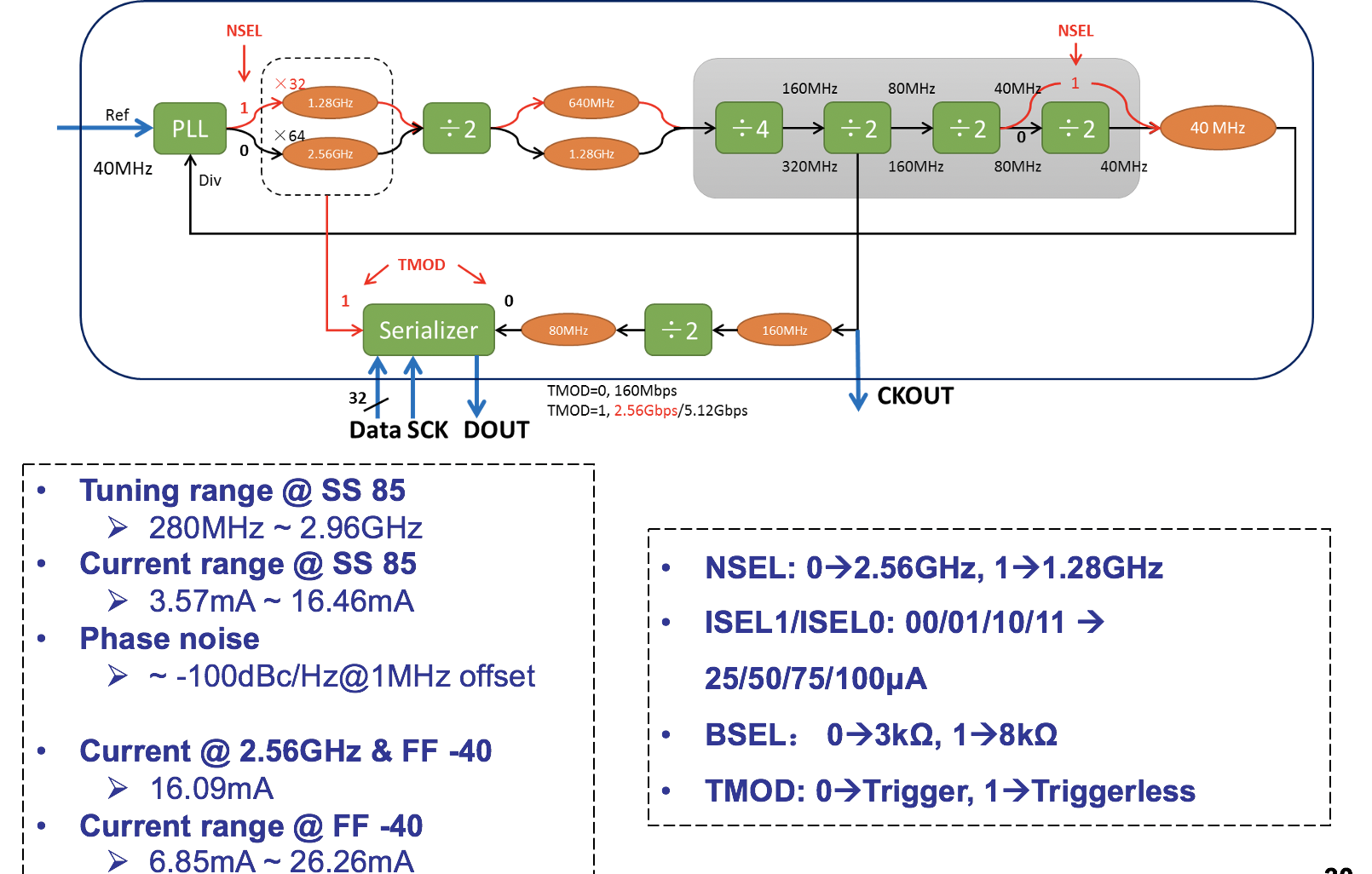 35
Power managements in TaichuPix chip
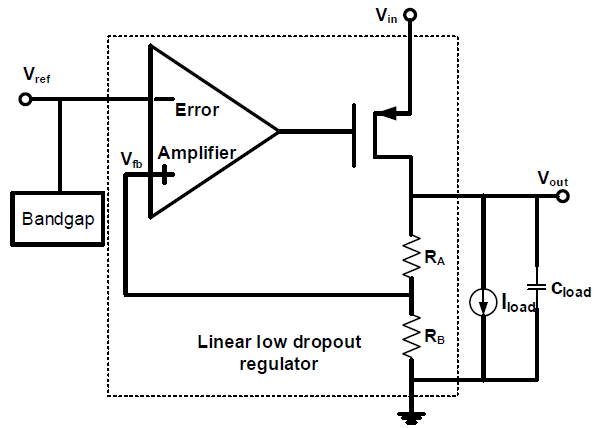 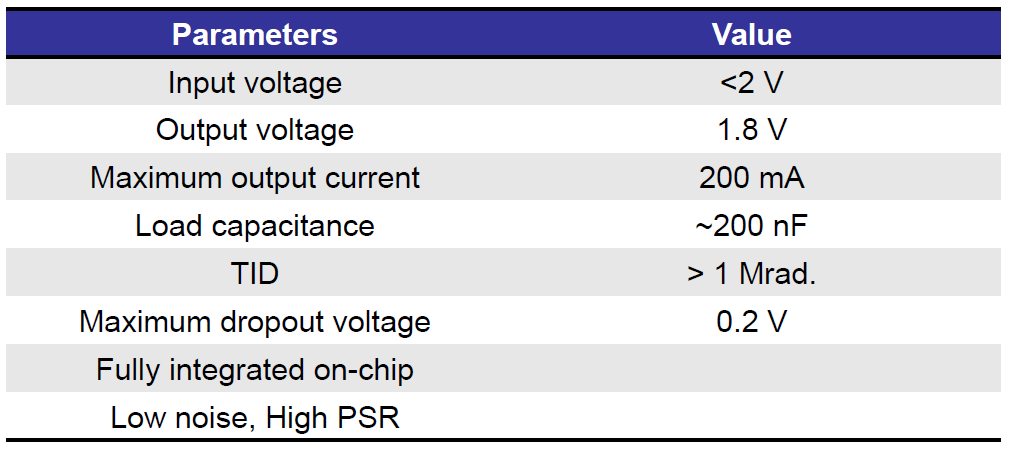 36
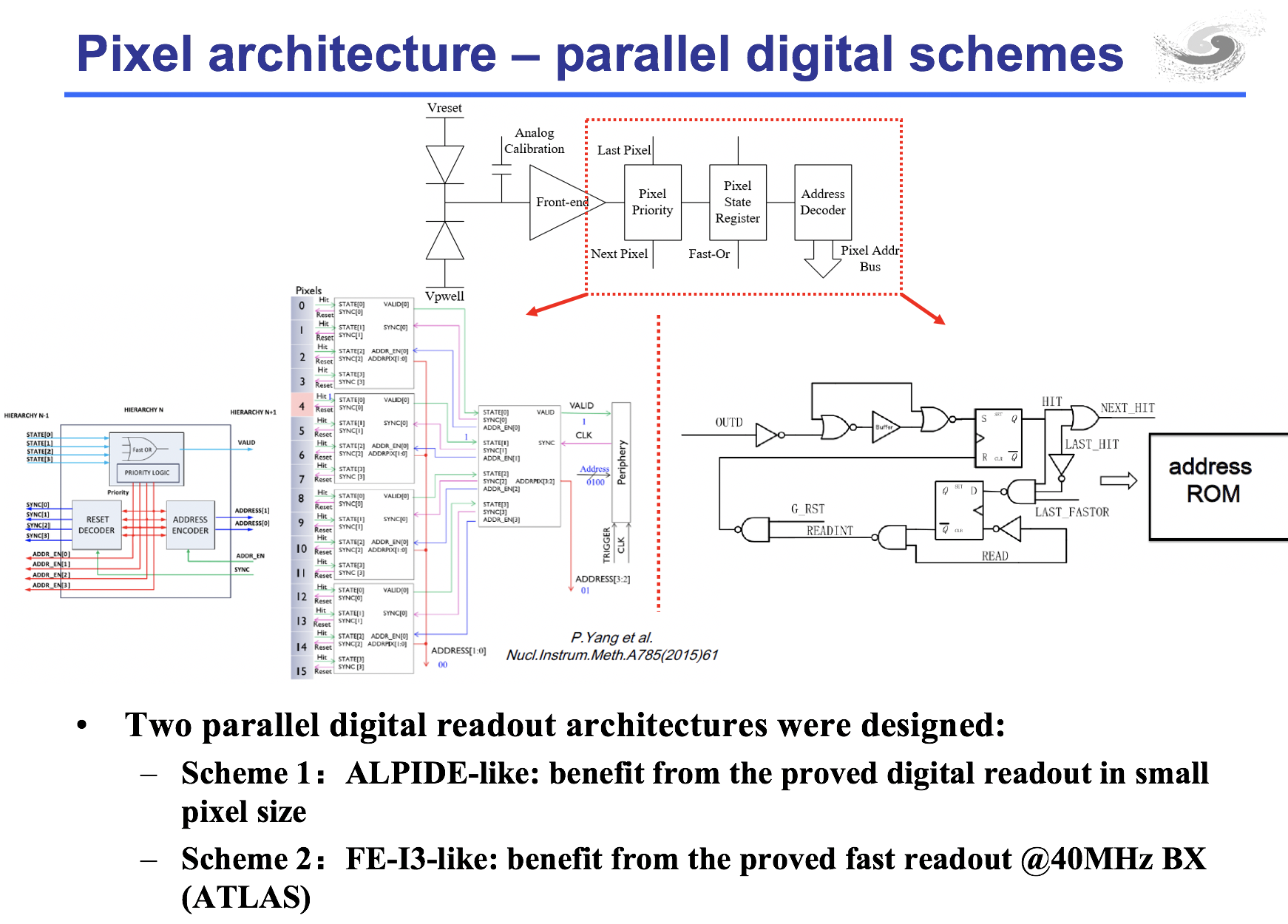 37
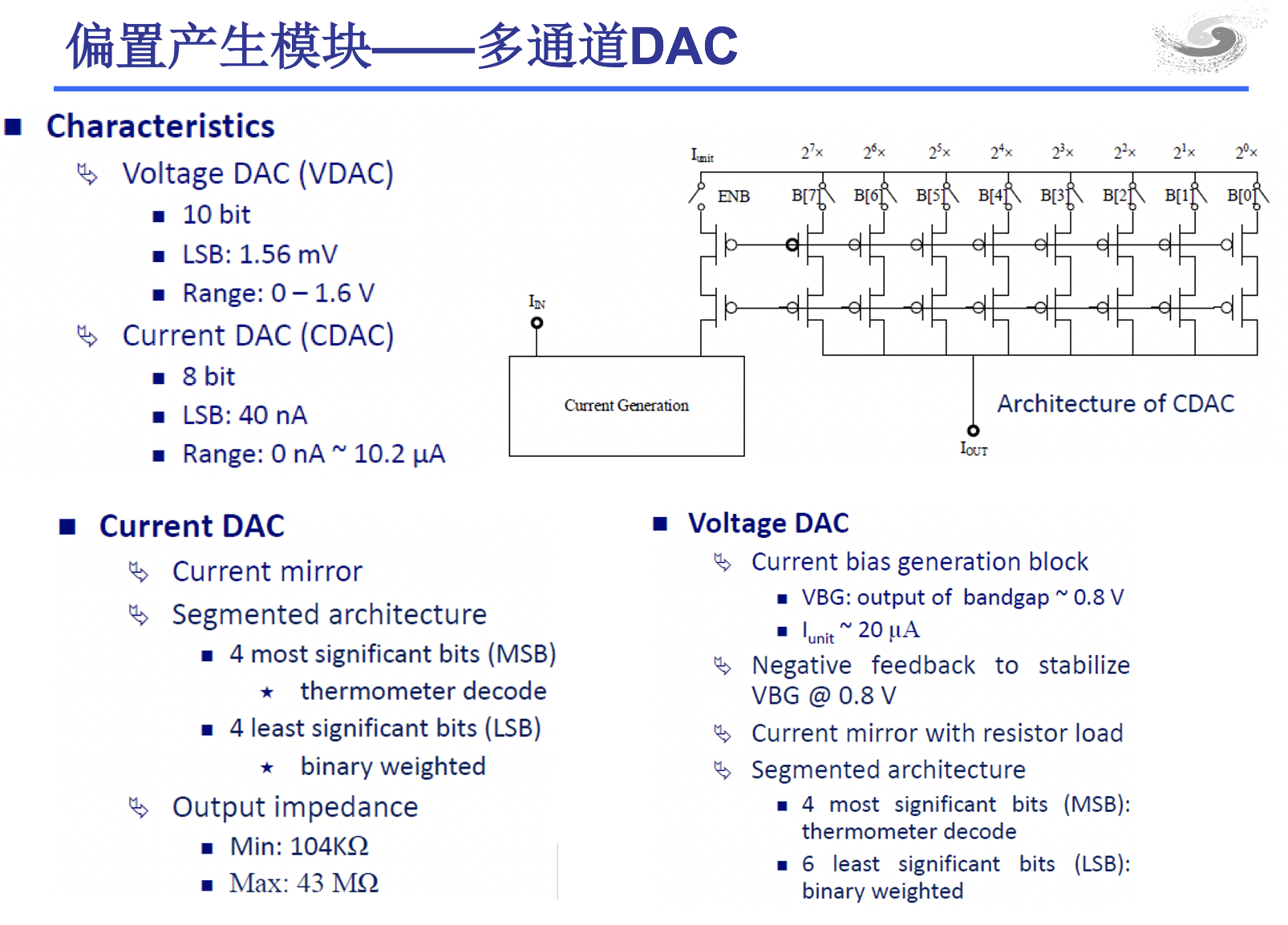 38
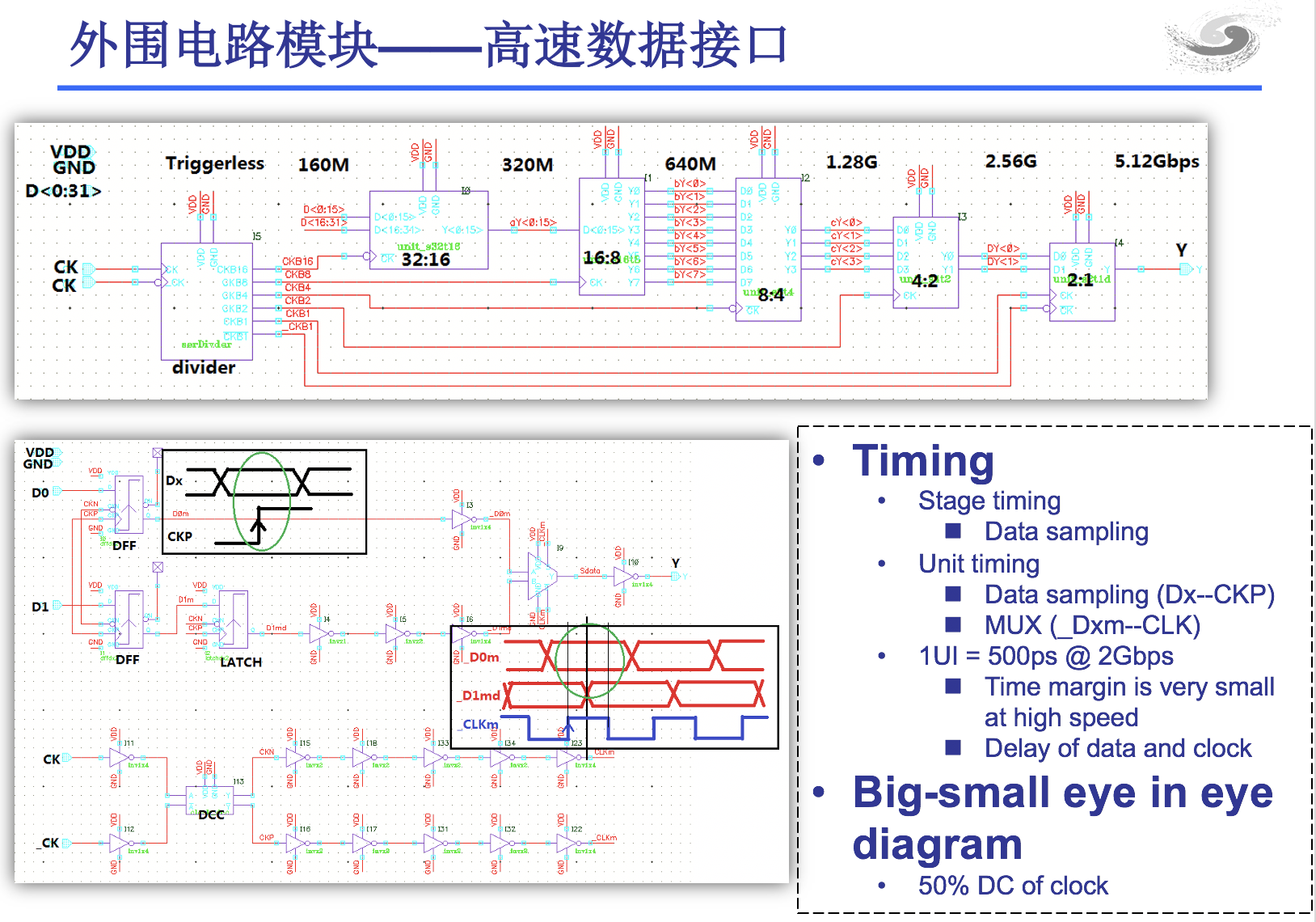 39
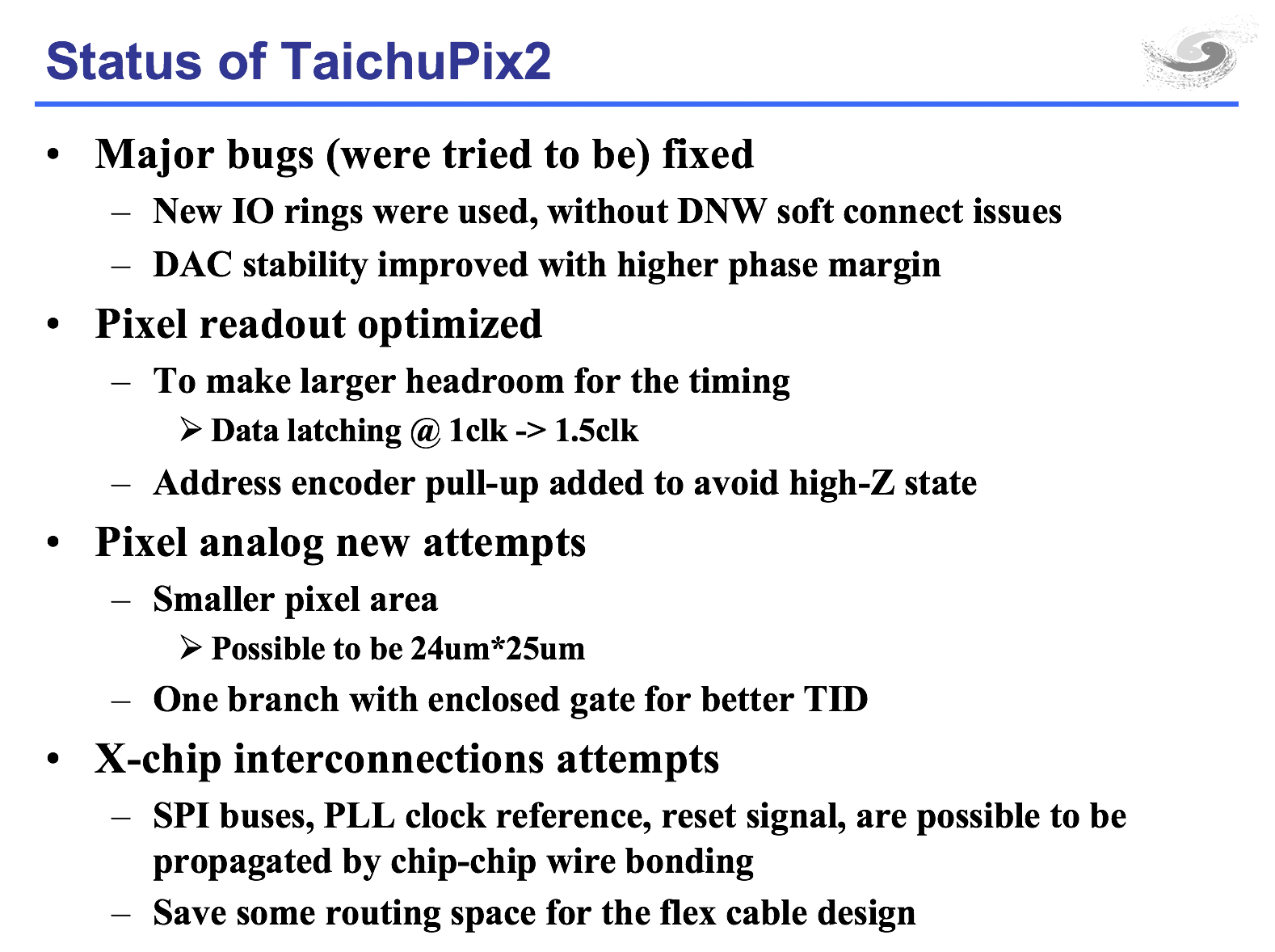 40
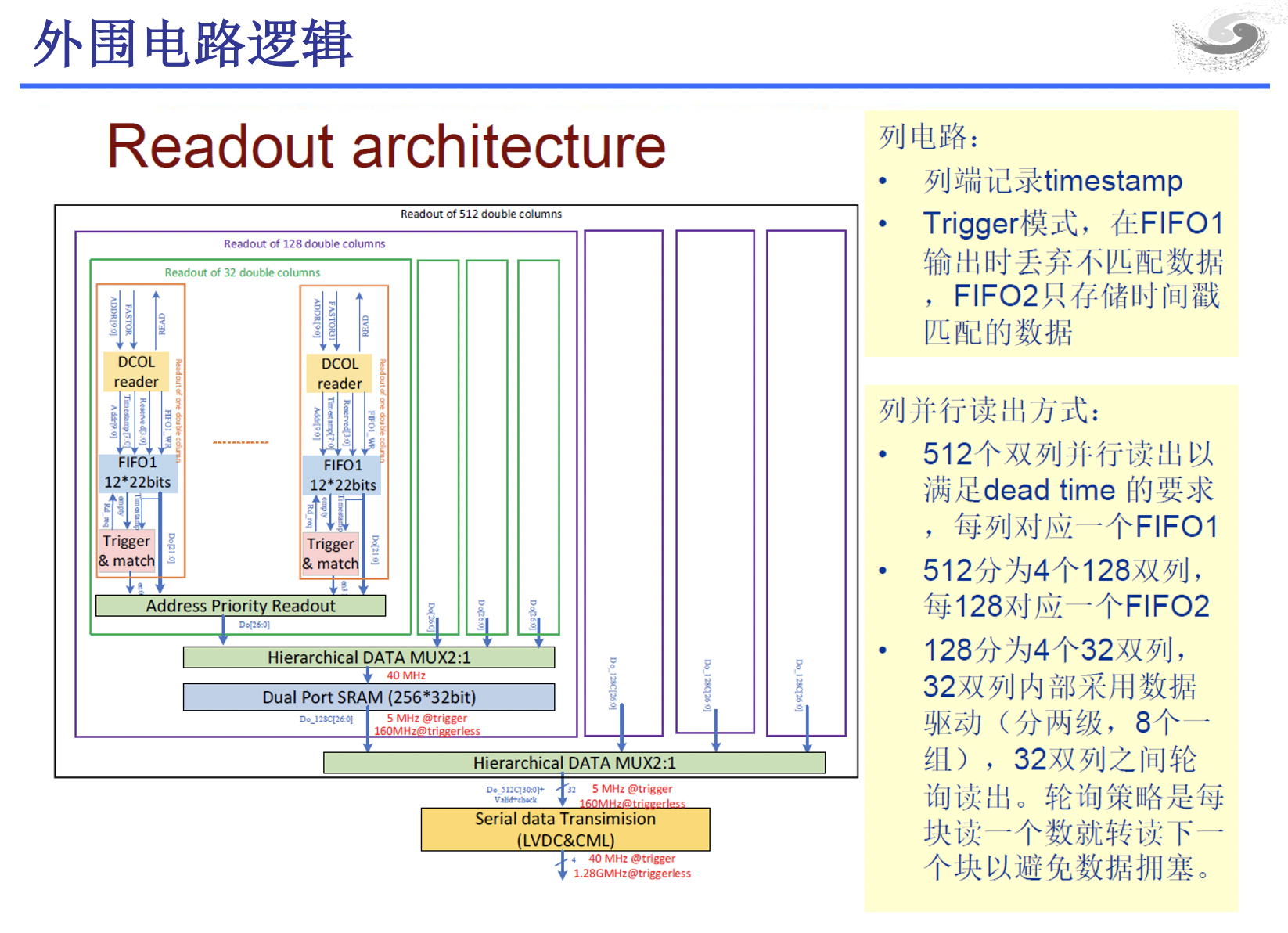 41
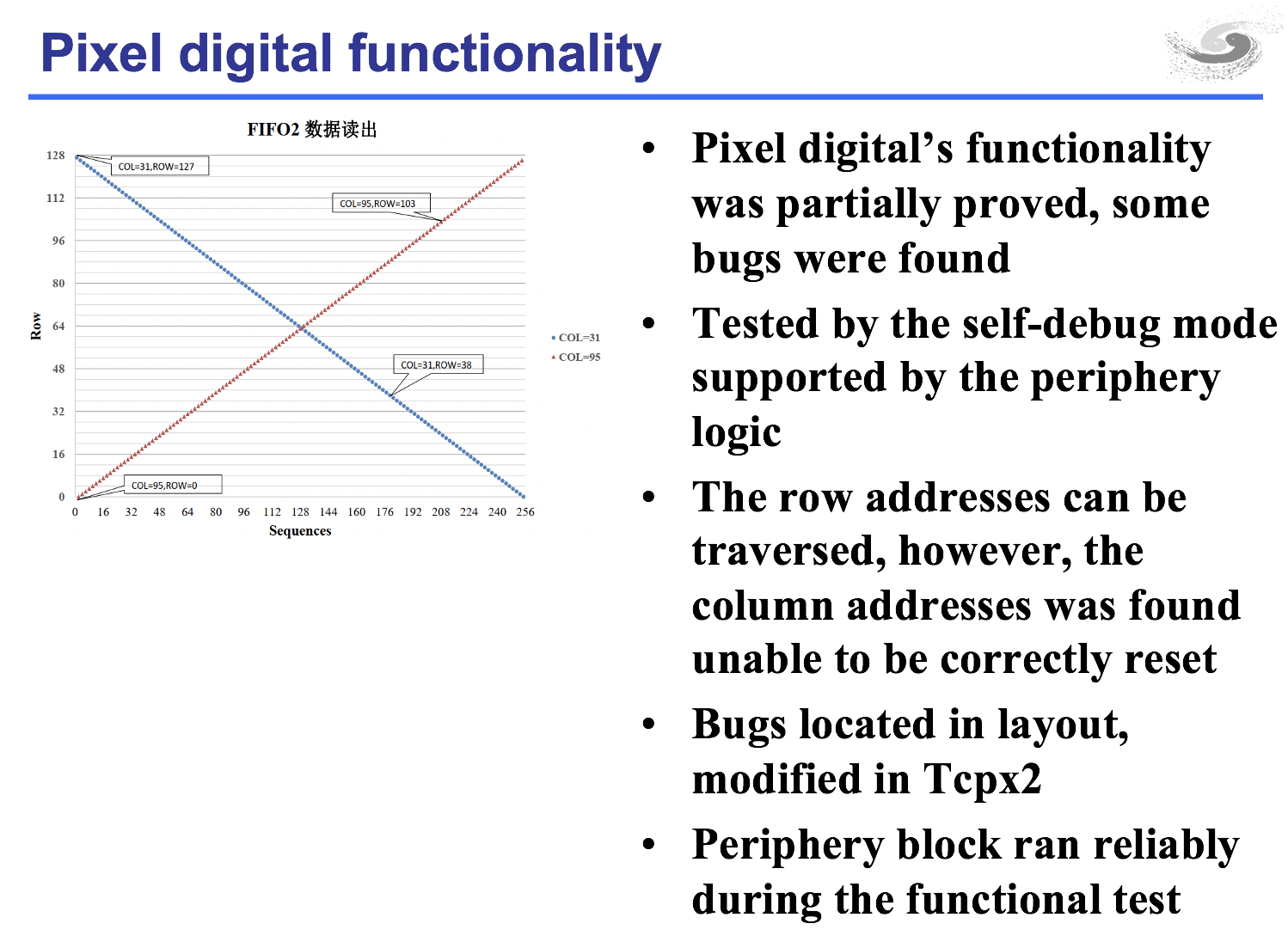 42
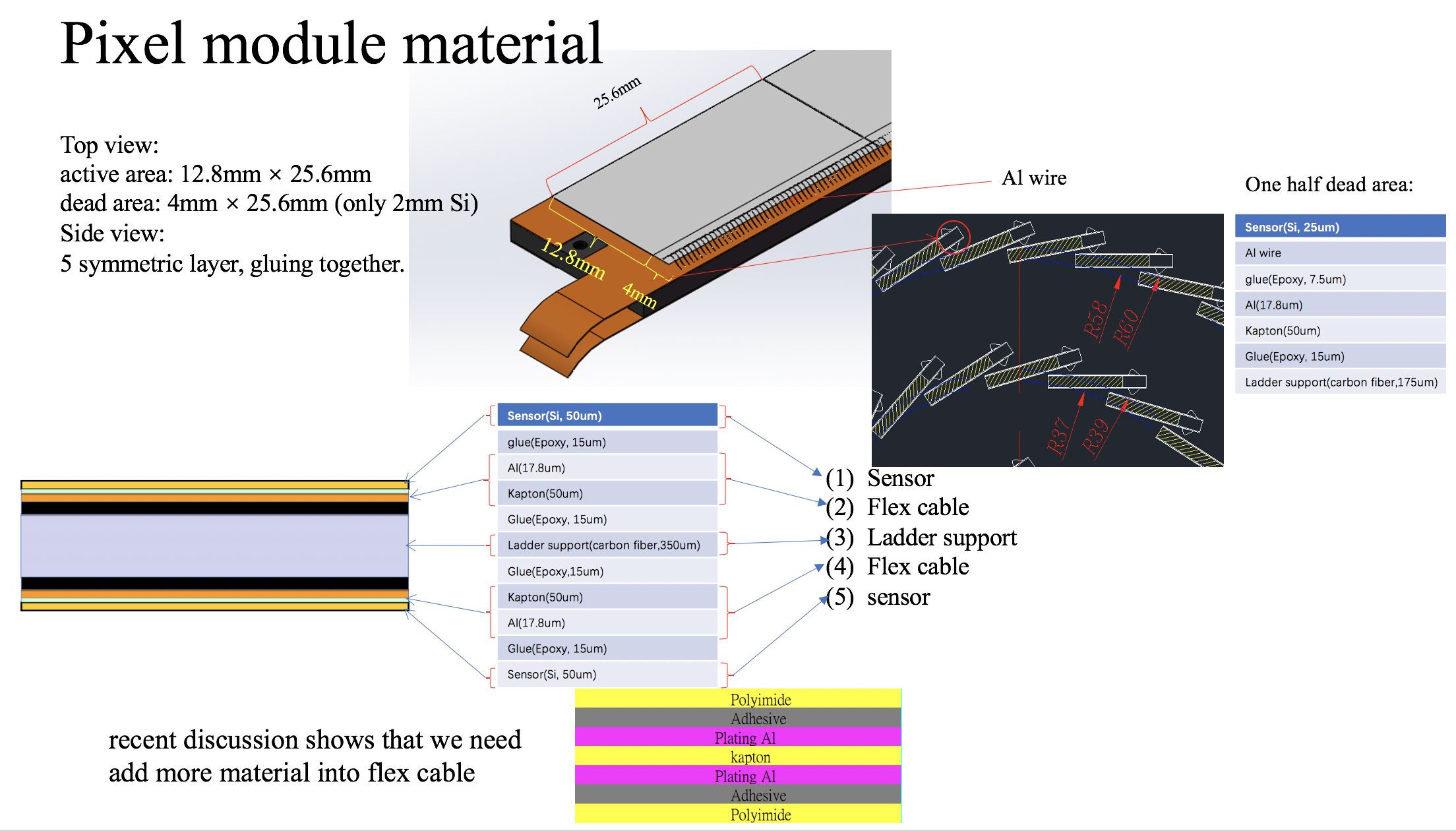 43
Goal for the second year
Achieve the target in task book for the 1st and 2nd  years
Completed preliminary engineering designs of support structure for vertex detector prototype 
Completed second sensor CMOS chip prototyping 
Completed data acquisition system for sensor testing
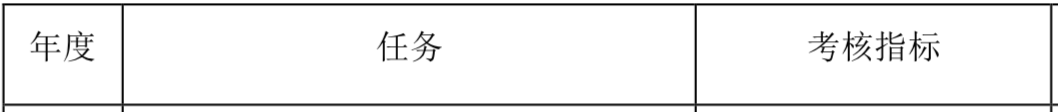 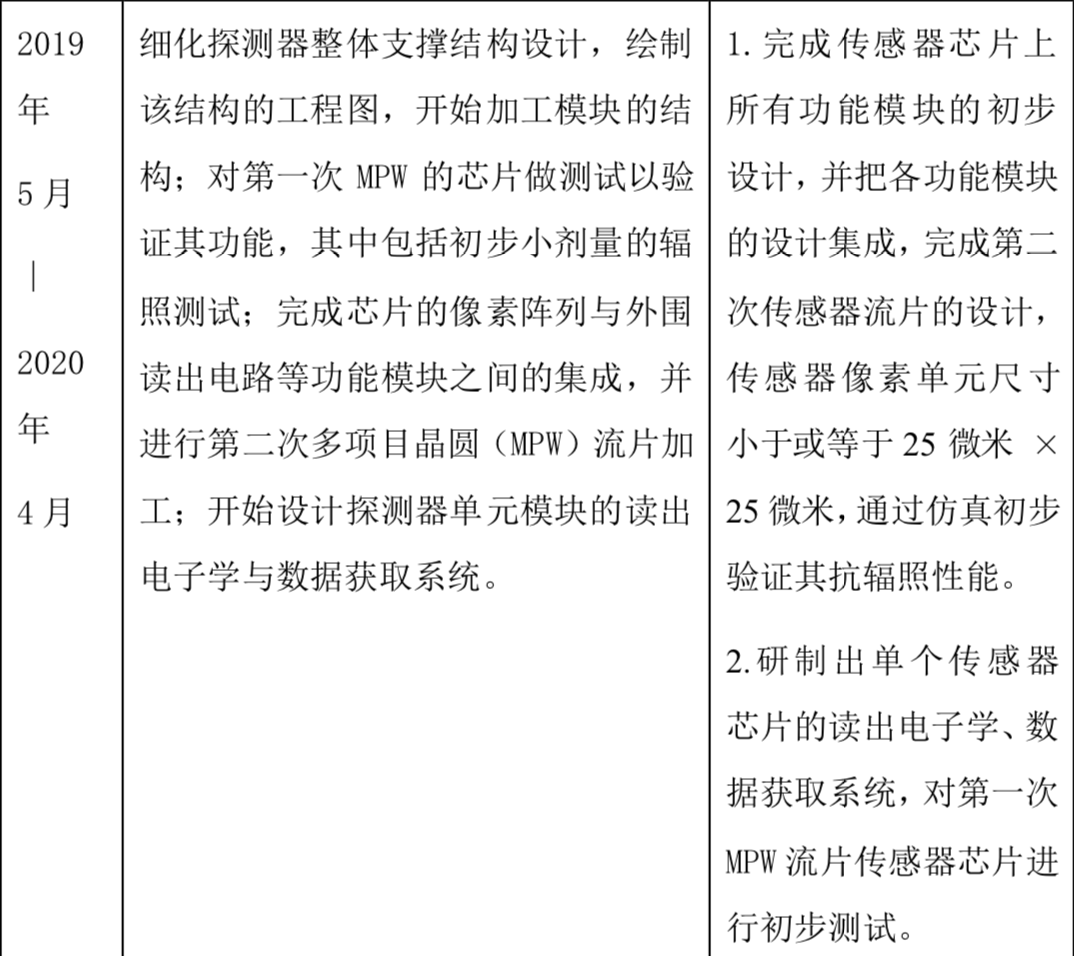 44
Main specs of the full size chip for high rate vertex detector
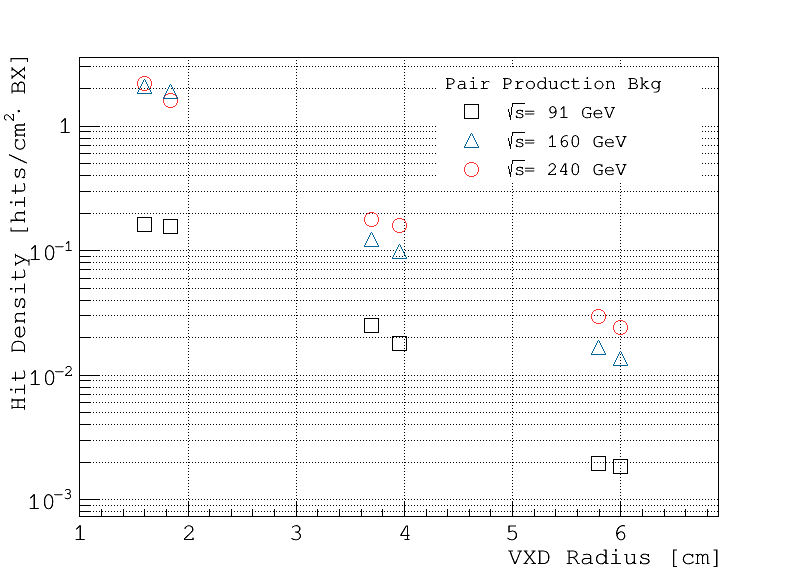 Bunch spacing
CEPC Z+Higgs (240GeV): 680ns;
WW threshold scan (160GeV): 210ns;
CEPC Z pole runing (90GeV) Z: 25ns
High Hit density 
2.5hits/bunch/cm2 for Higgs/WW runs
0.2hits/bunch/cm2 for Z pole running
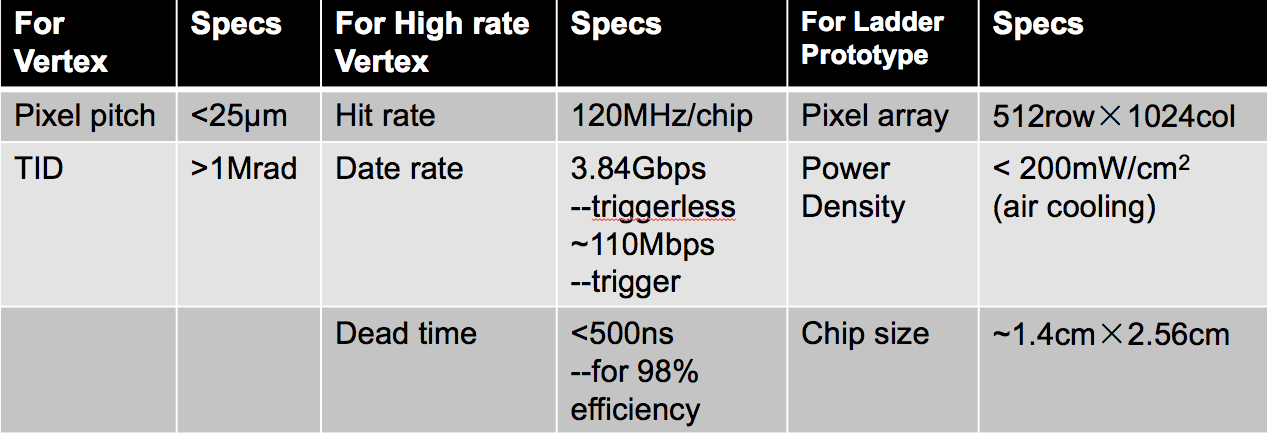 45